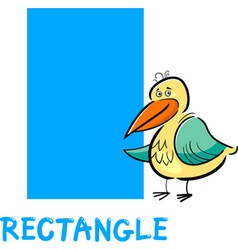 Математика
2 клас
Таблиці множення на 6 – 8  
Урок 110
Способи обчислення периметра прямокутника. 
Дії з іменованими числами.
Налаштування на урок
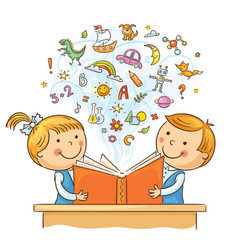 Щоб урок пройшов не марно, 
Треба сісти рівно, гарно.
Дарма часу не втрачати,
Думати відповідати.
План уроку
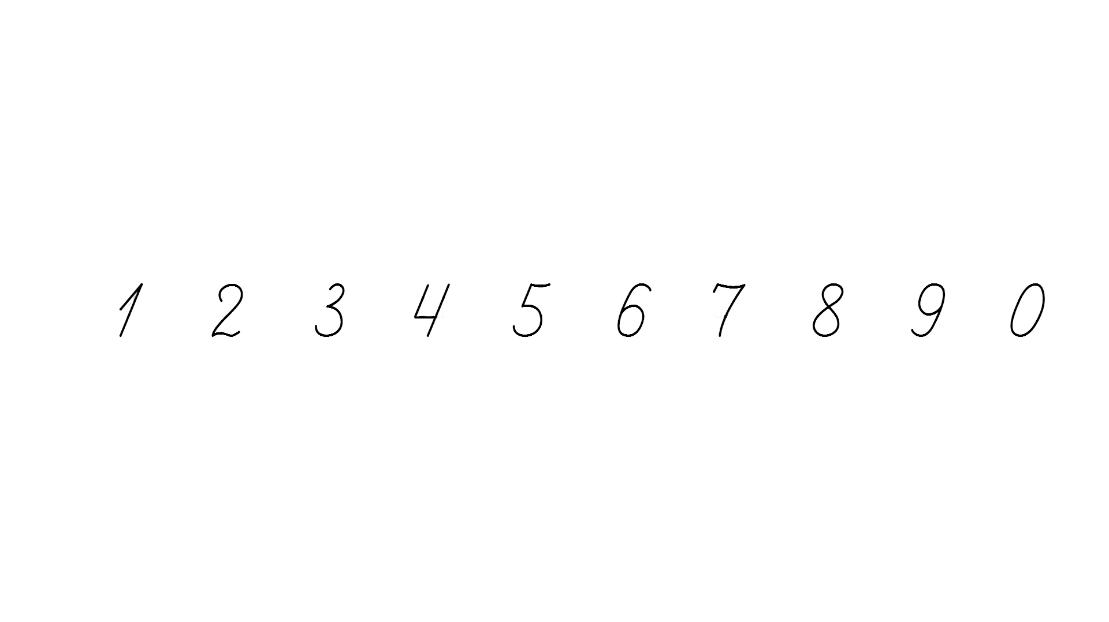 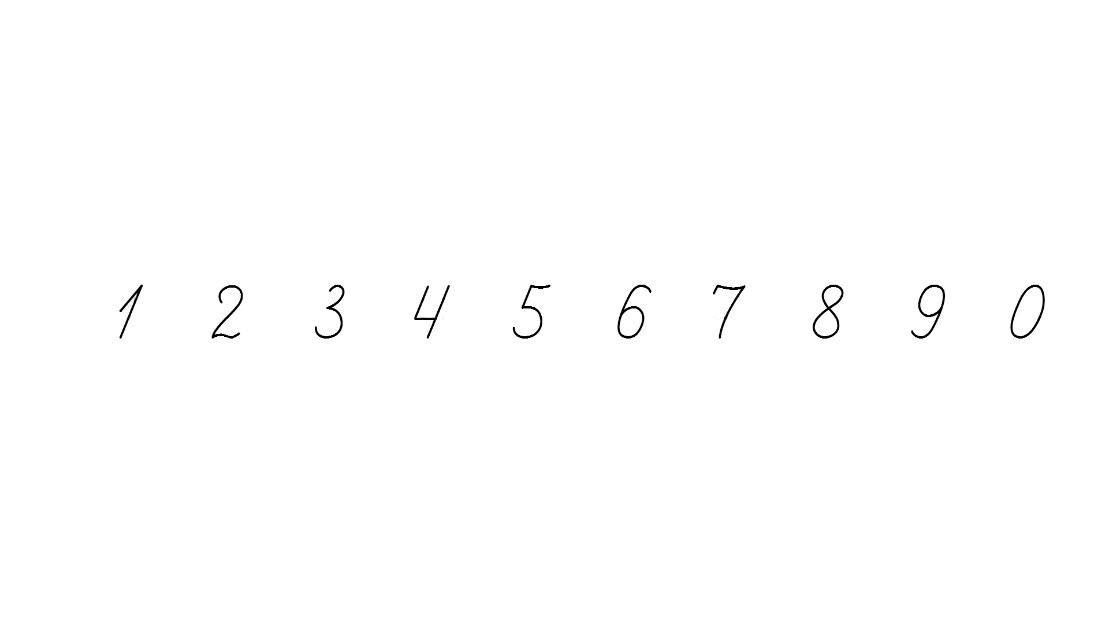 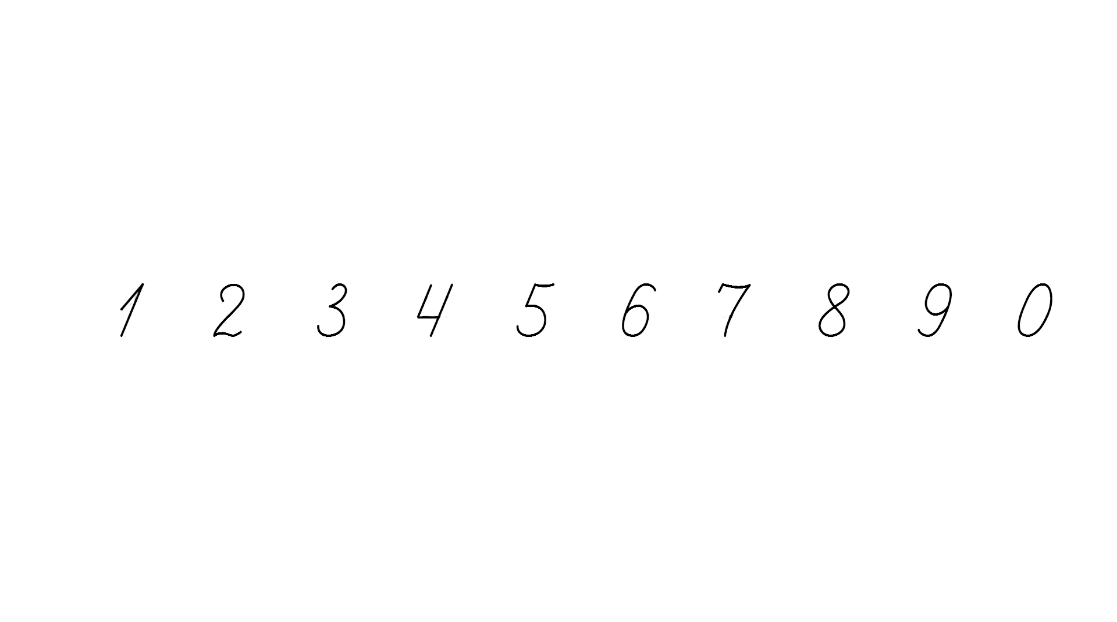 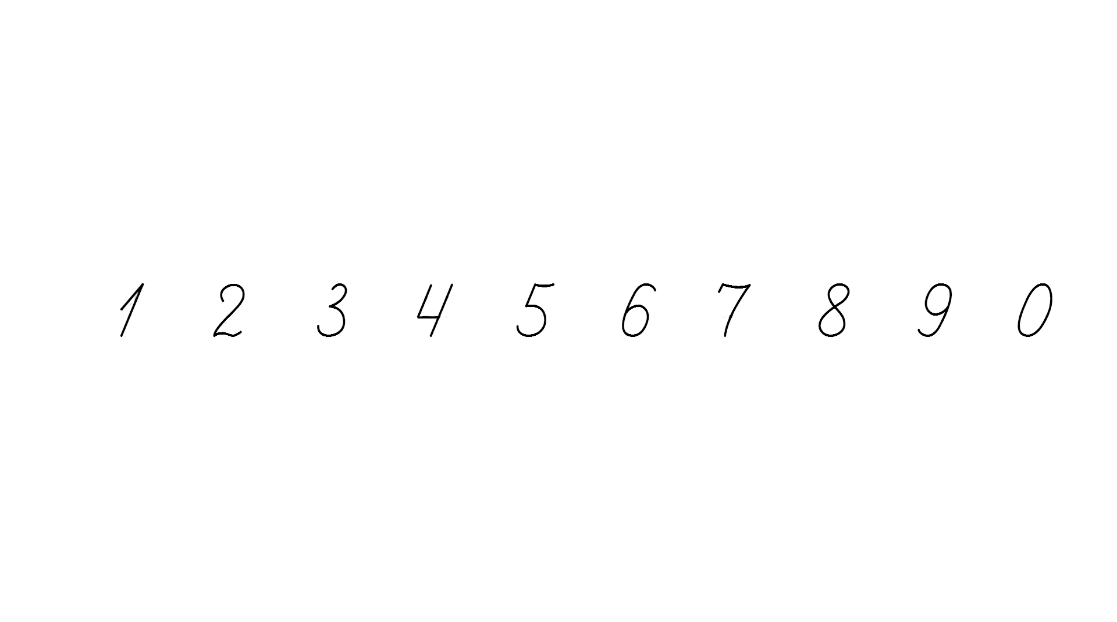 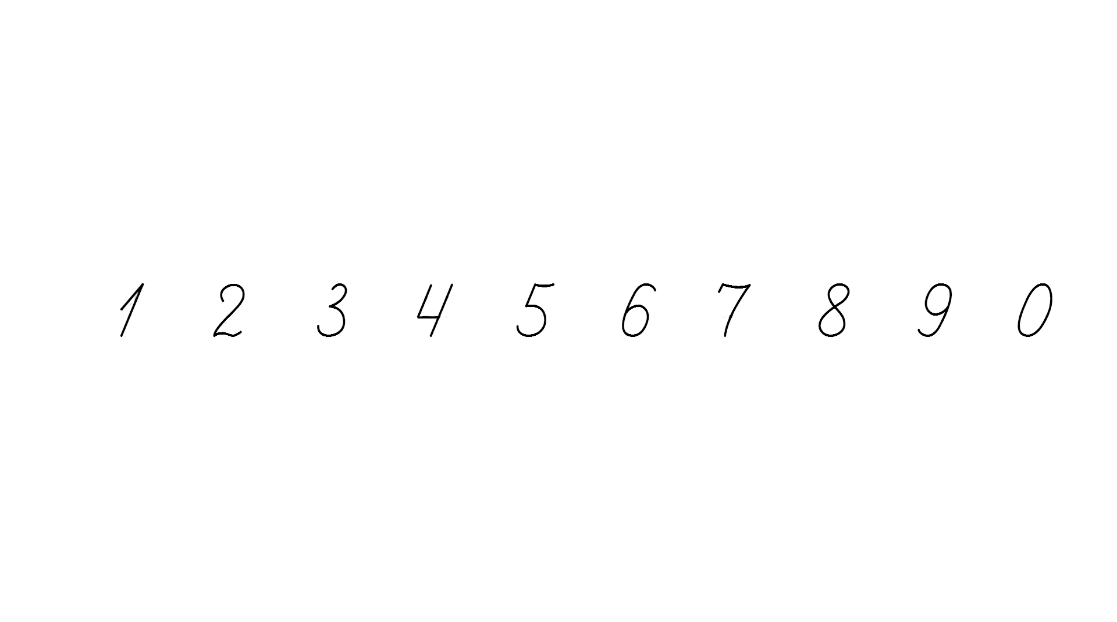 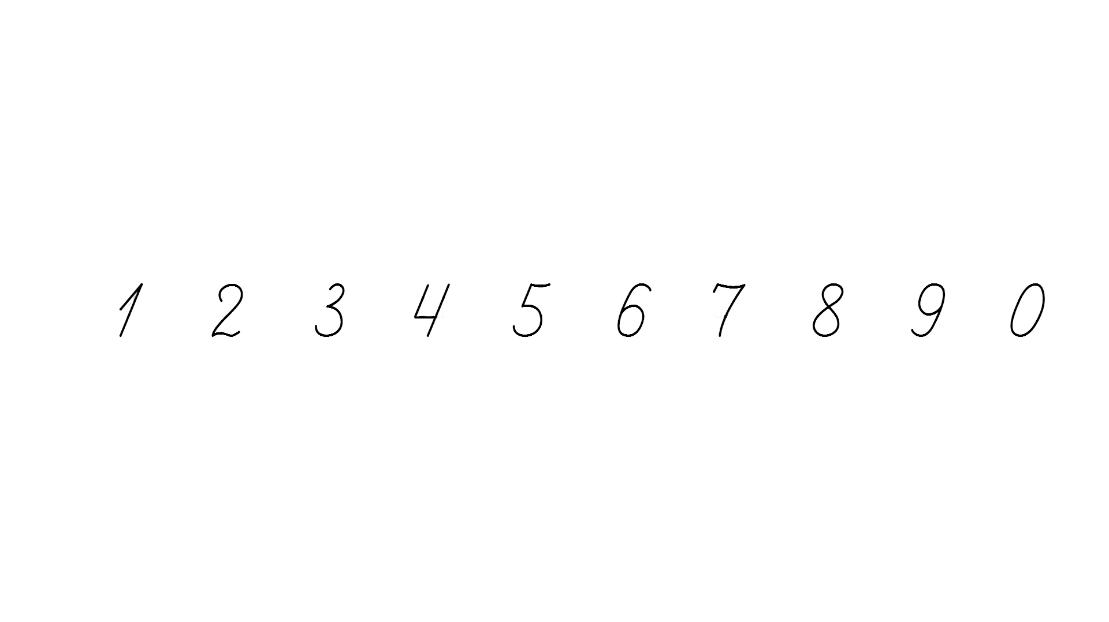 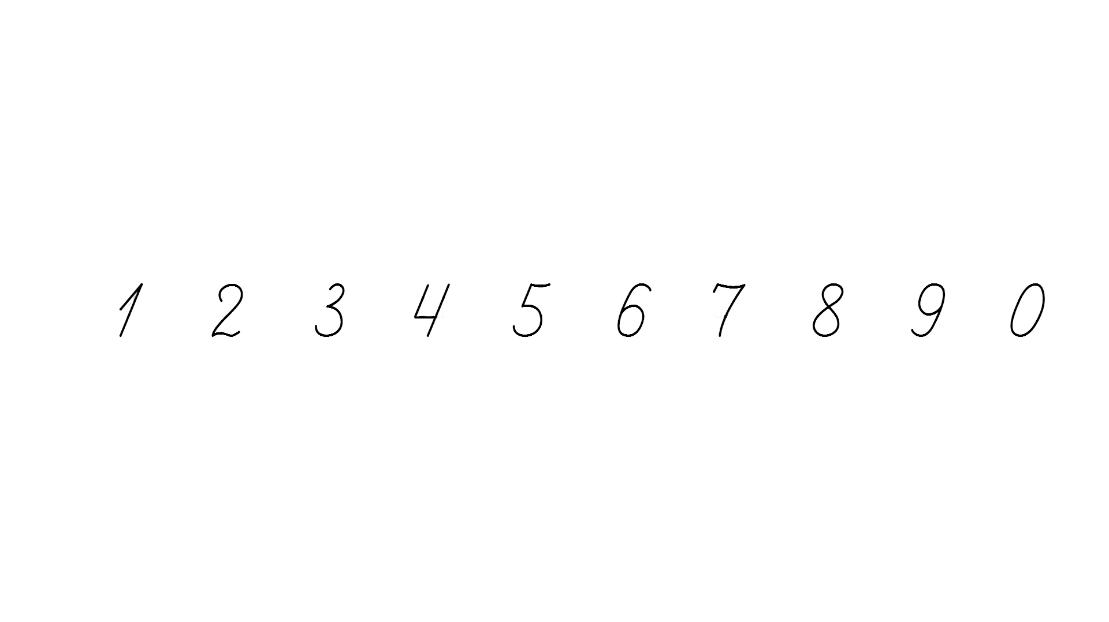 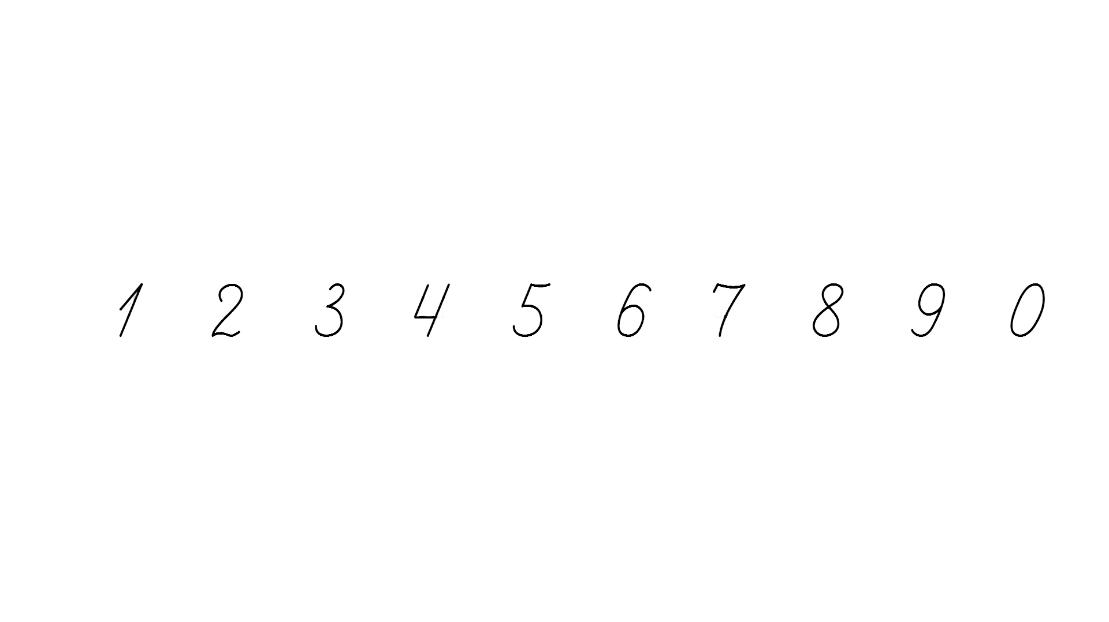 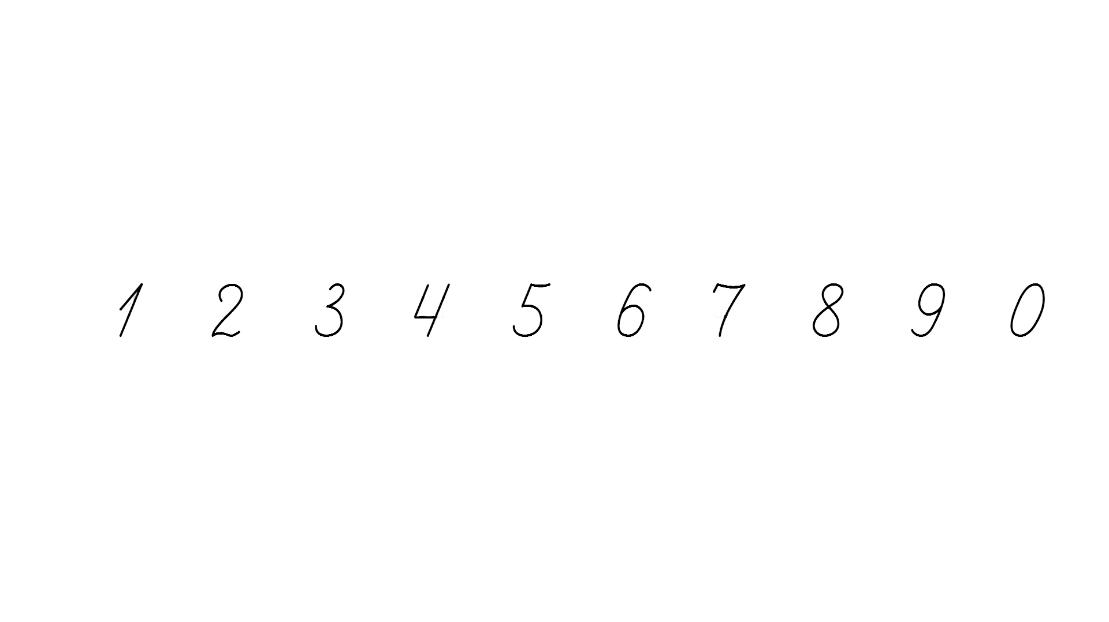 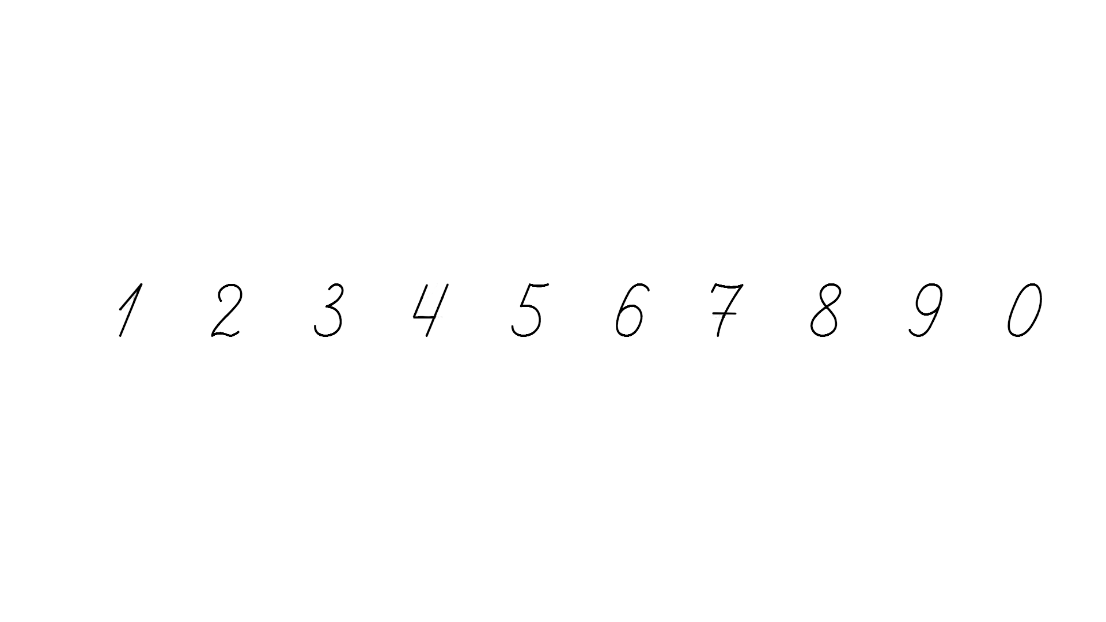 Усний рахунок. Додавання, віднімання в межах 100
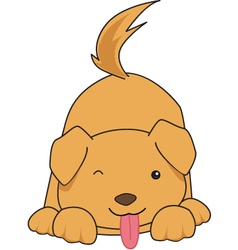 13 – 6 + 5 =
16 – 8 + 5 =
4 + 9 – 3 =
7 + 5 - 6 =
5 + 8 – 6 =
12 – 9 + 12 =
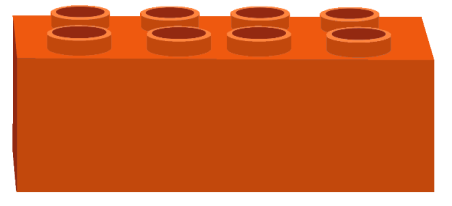 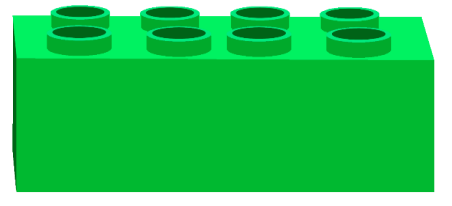 10
13
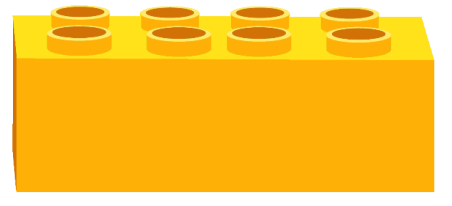 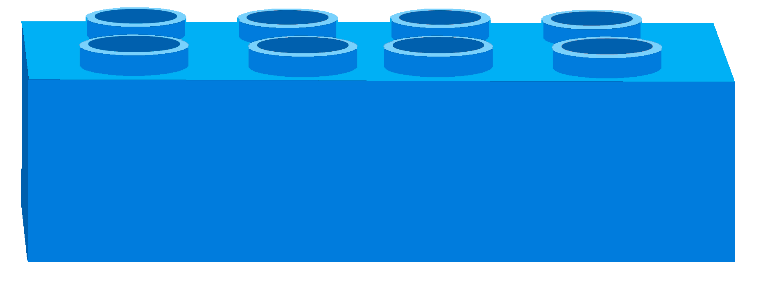 7
6
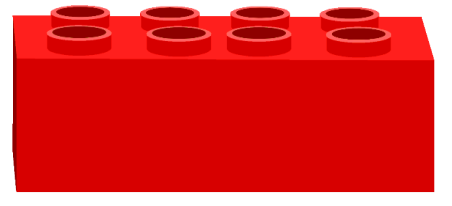 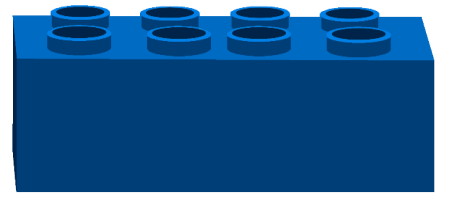 12
15
Досліди таблицю
10
Дай відповіді на запитання. Виконай завдання.
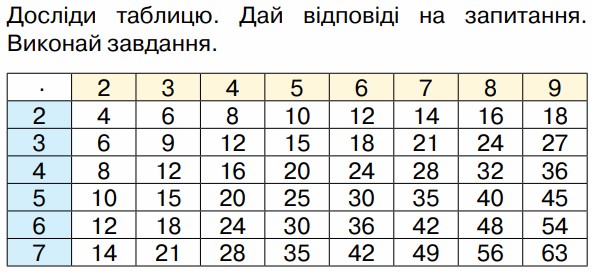 20
50
40
50
12 =
2 ∙ 6
= 6 ∙ 2
60
12 =
= 4 ∙ 3
3 ∙ 4
70
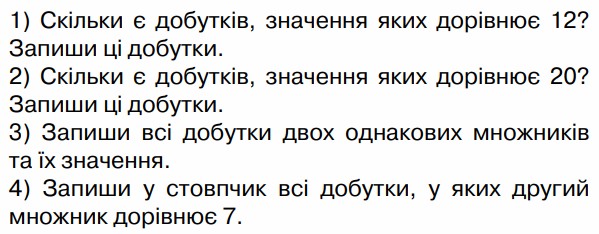 2∙7=
2∙10
20 =
= 10∙2
3∙7=
20 =
4 ∙ 5
= 5 ∙ 4
4∙7=
2∙2=
5∙5=
5∙7=
3∙3=
6∙6=
6∙7=
4∙4=
7∙7=
Підручник. 
Сторінка
136
7∙7=
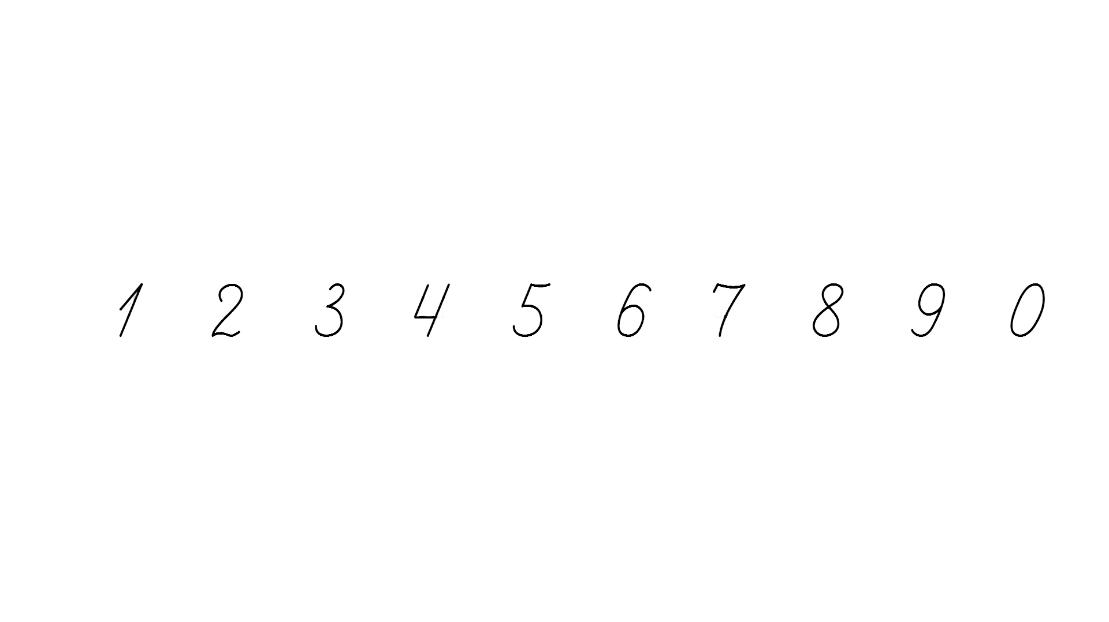 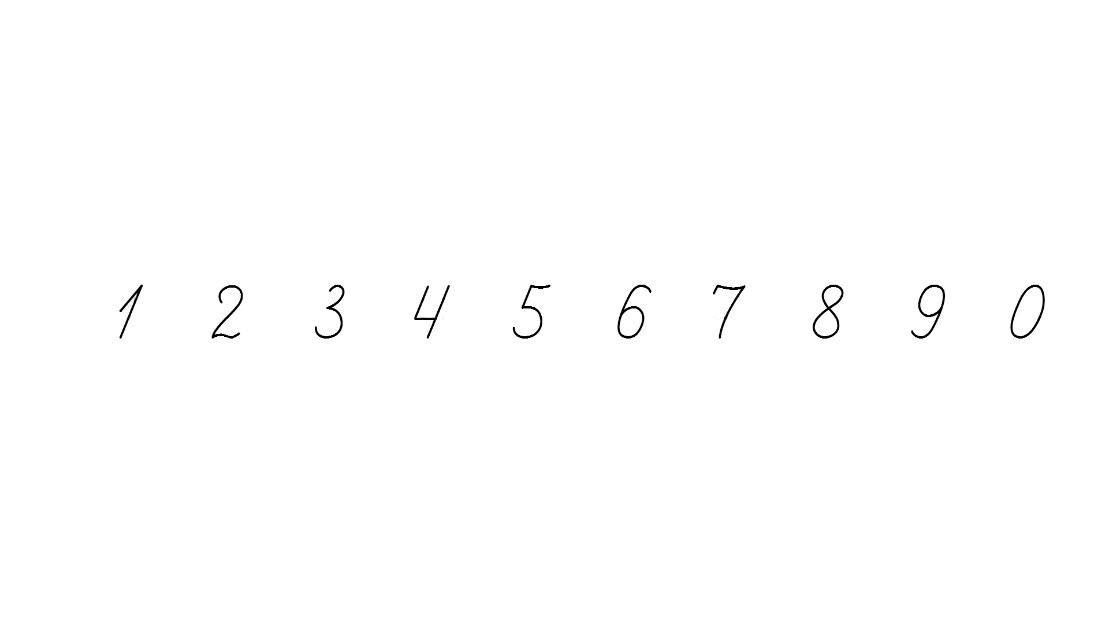 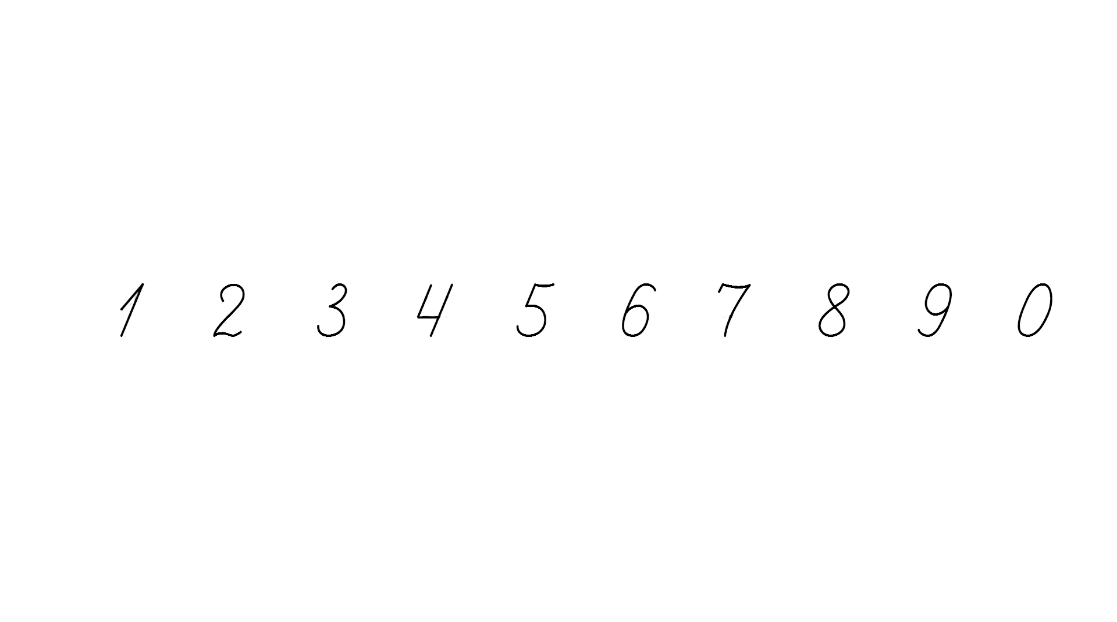 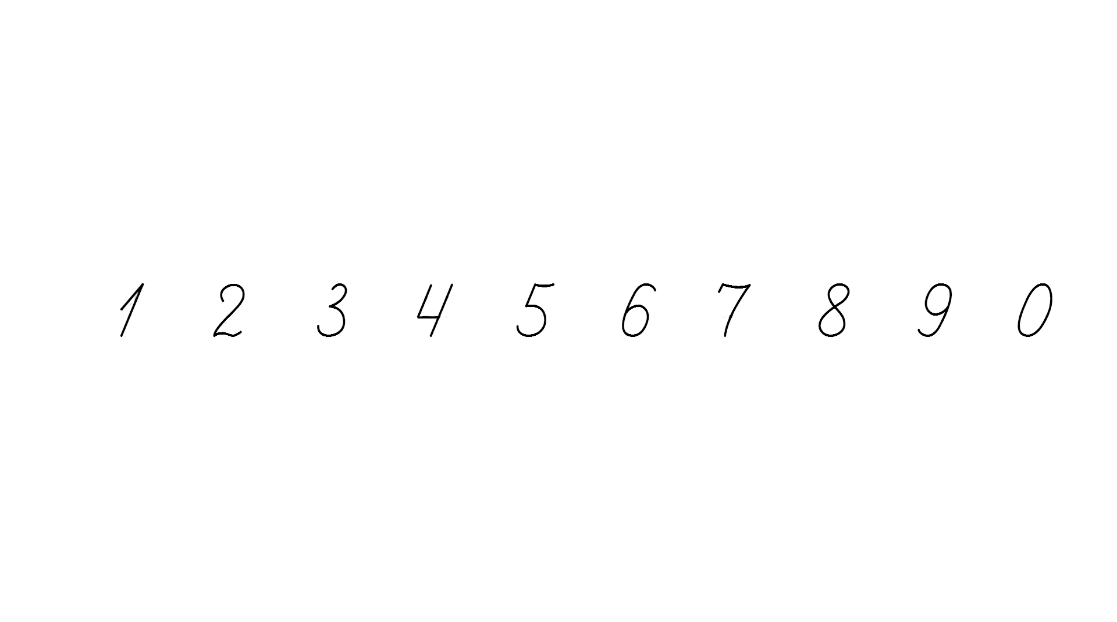 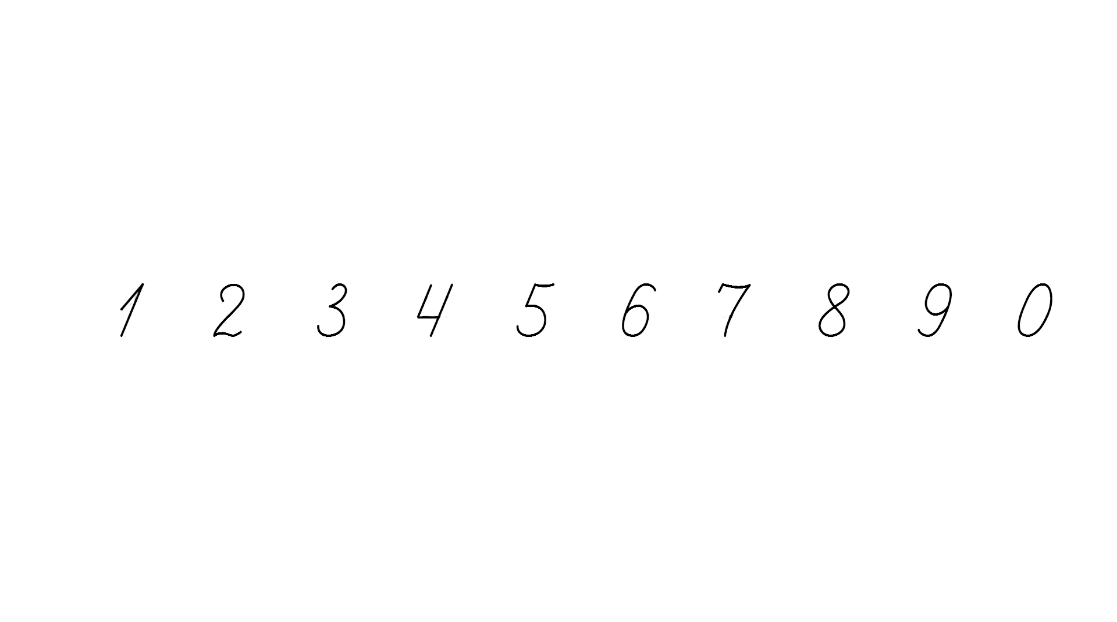 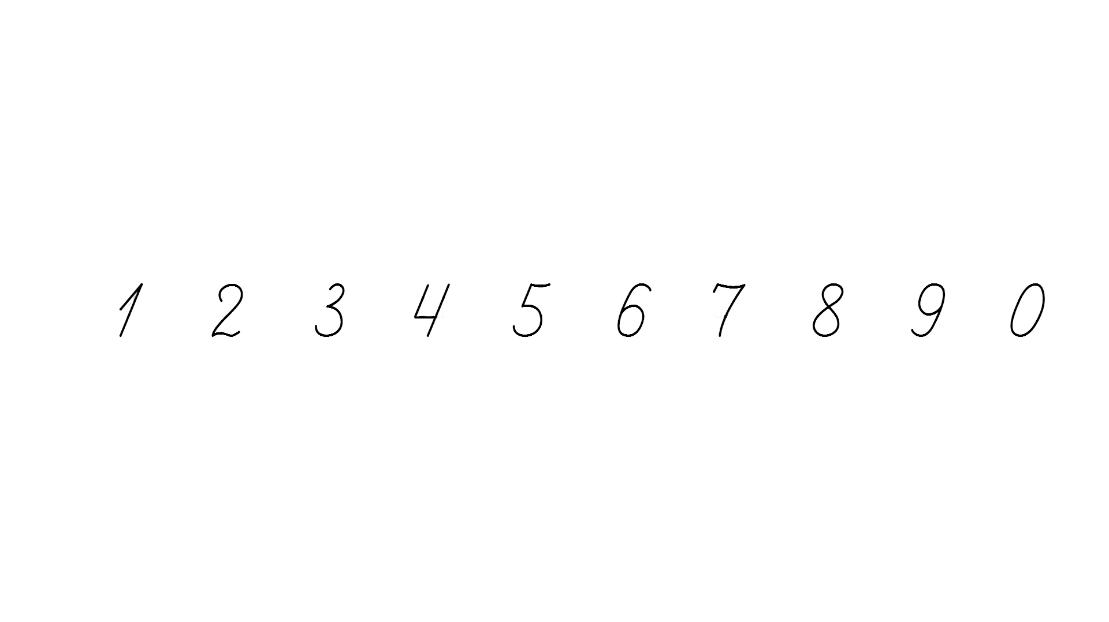 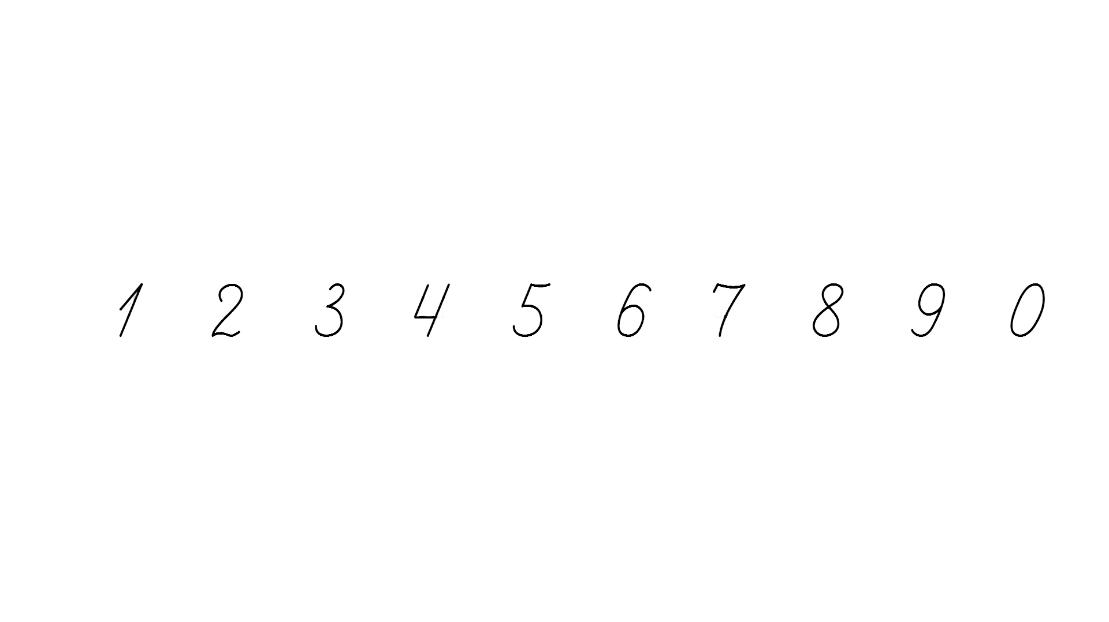 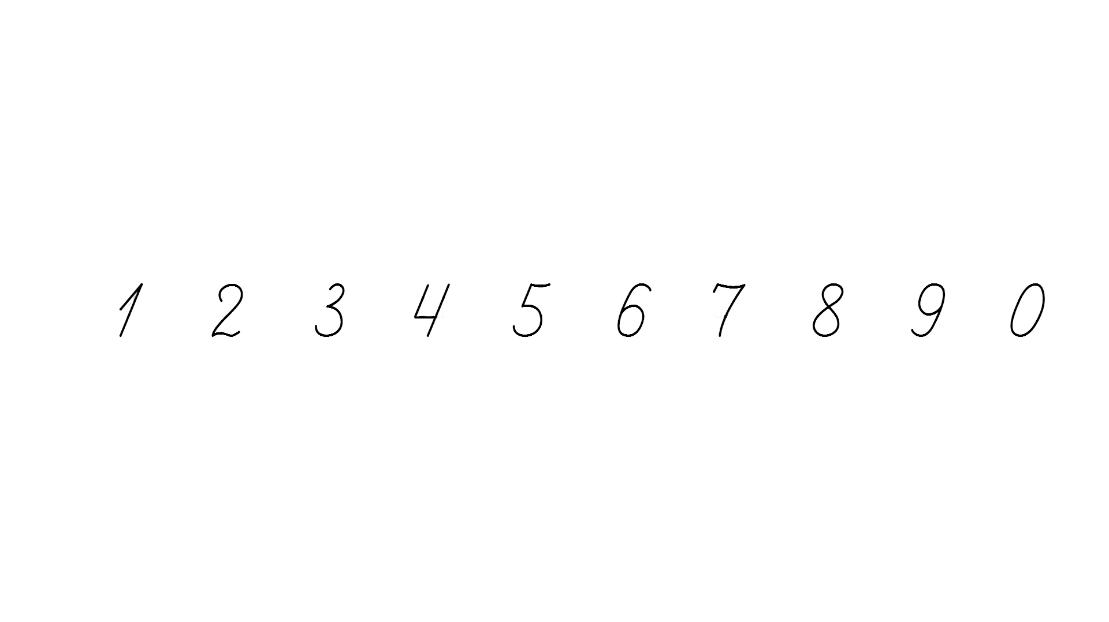 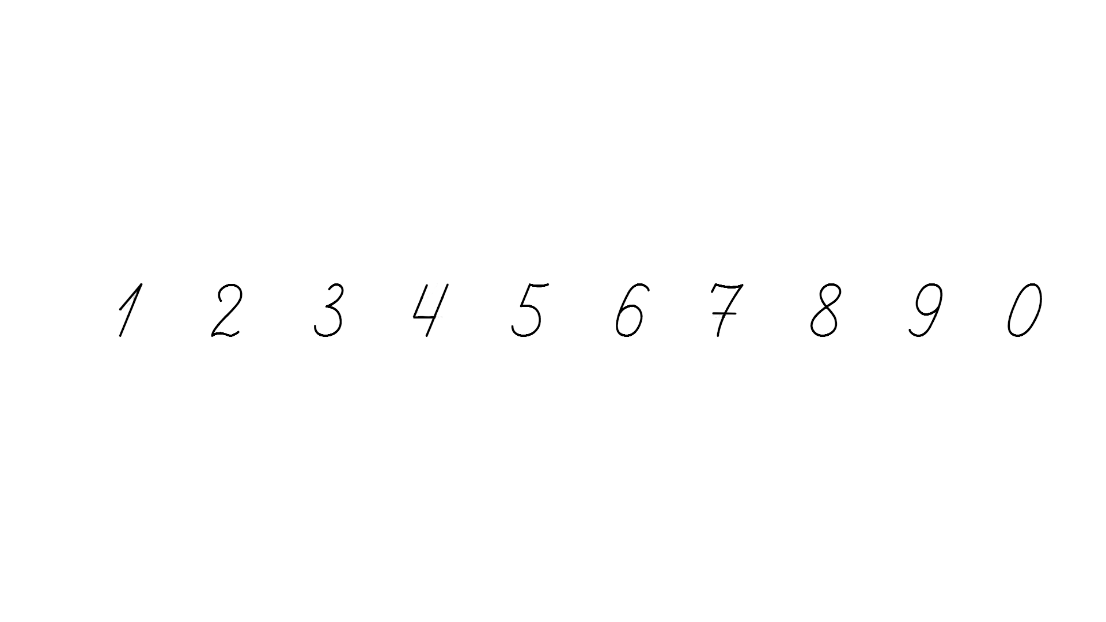 Обчисли
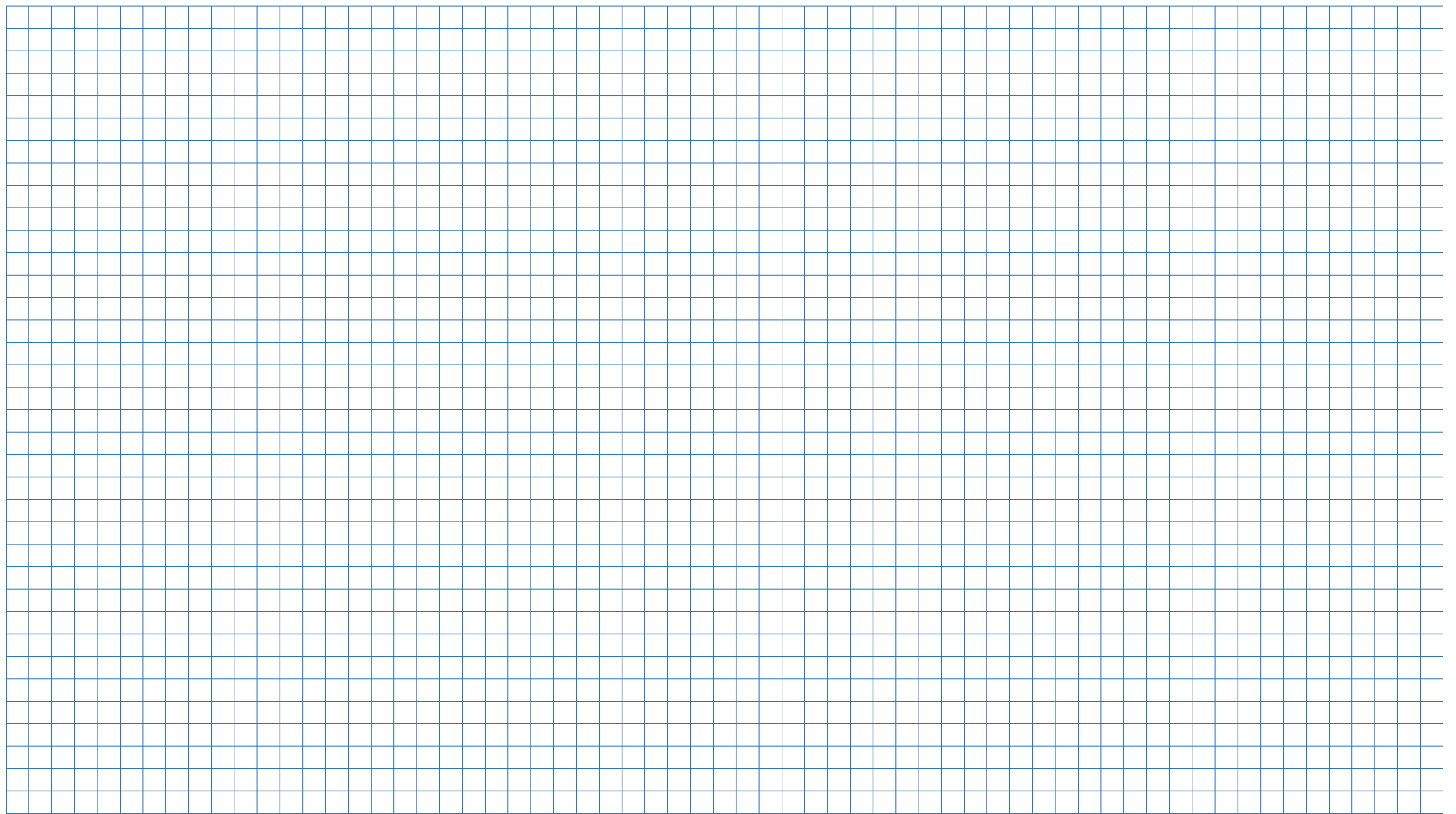 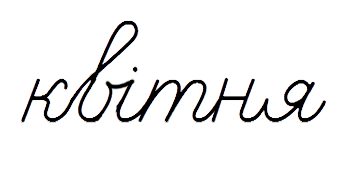 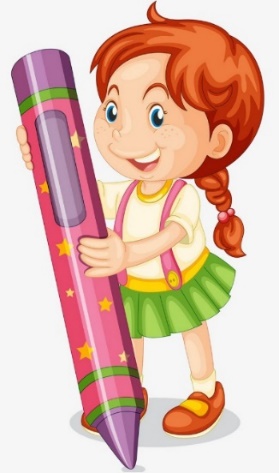 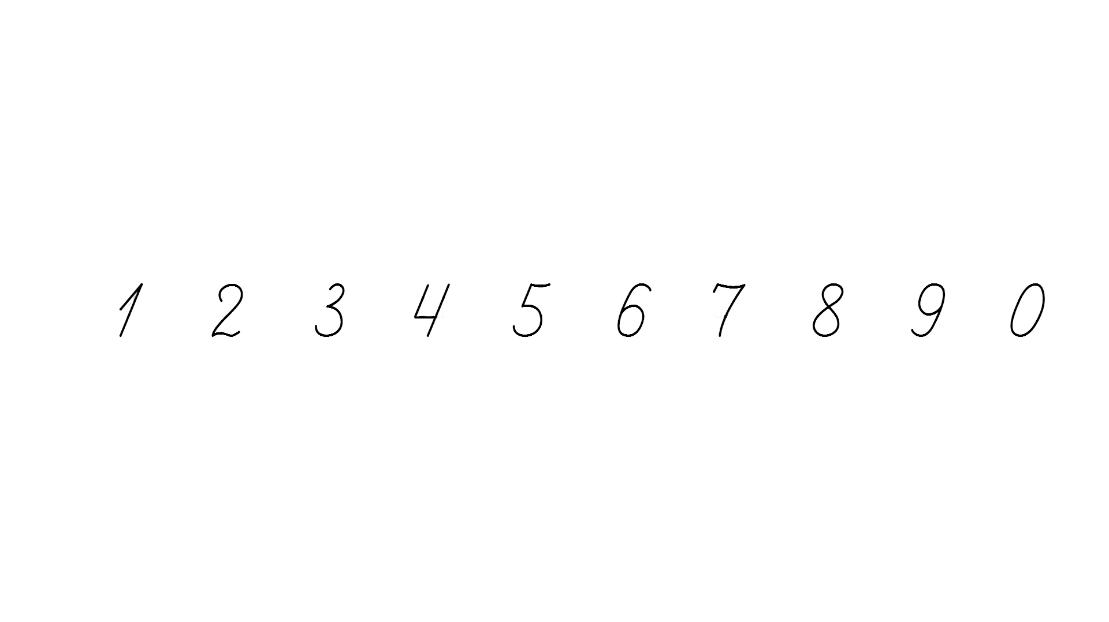 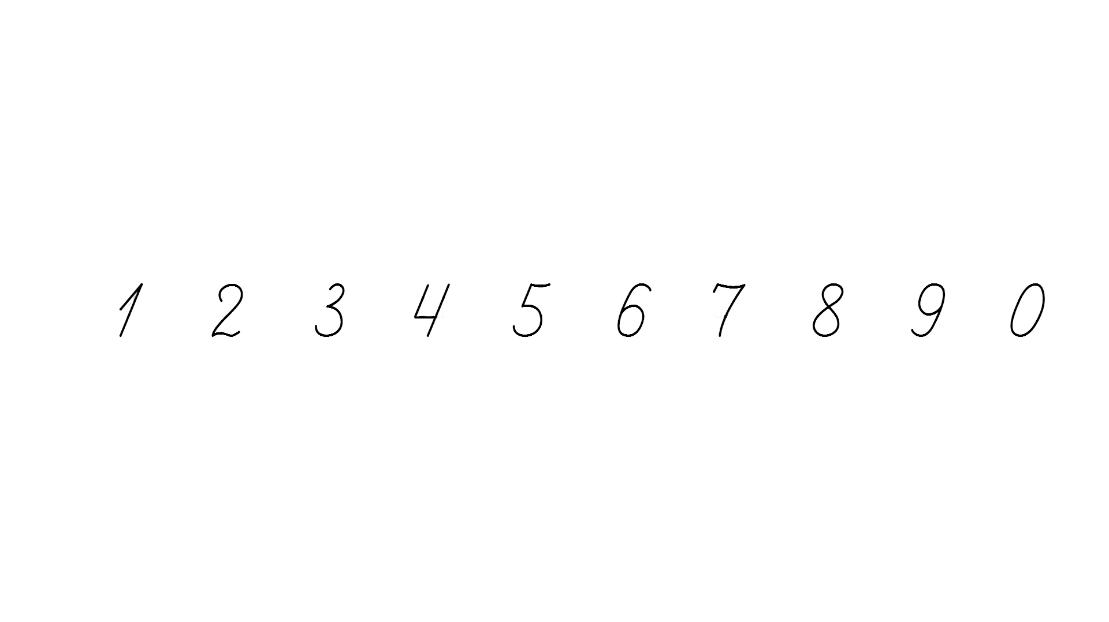 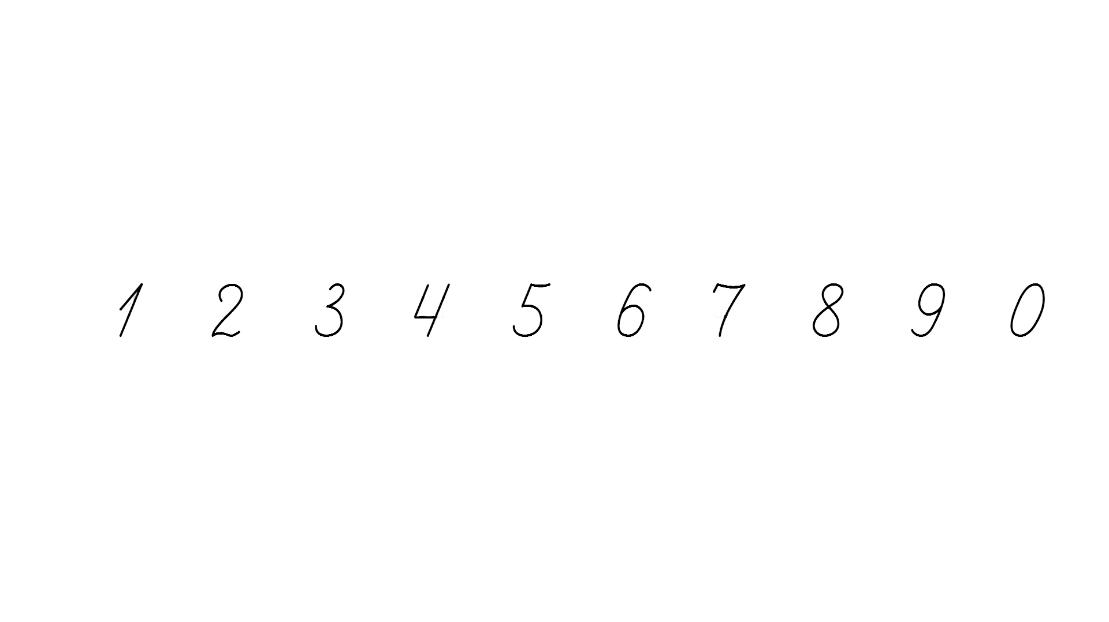 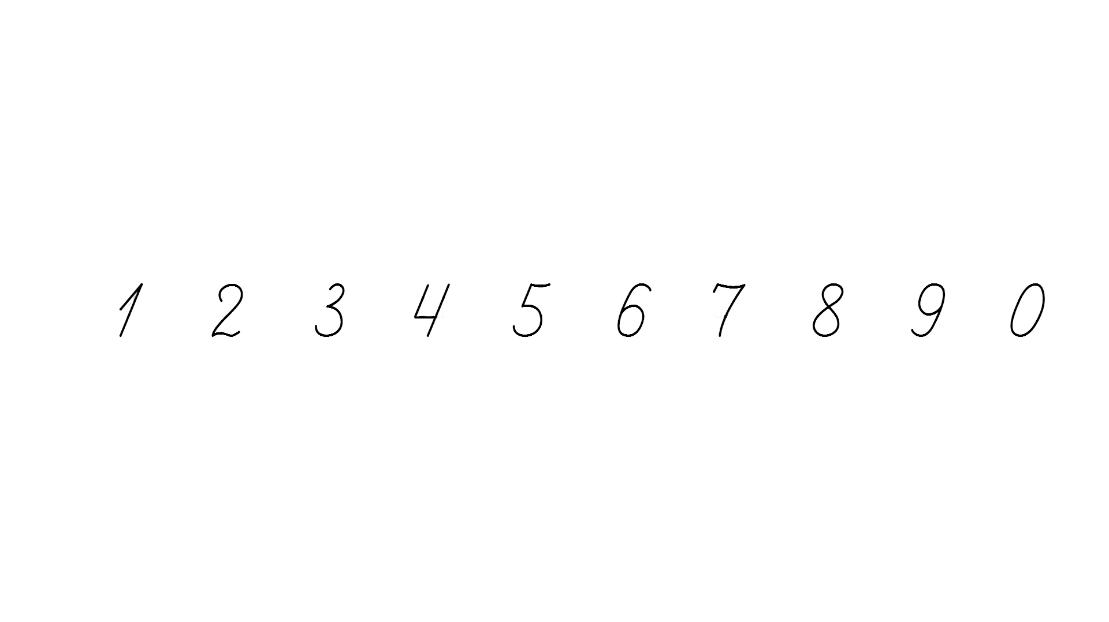 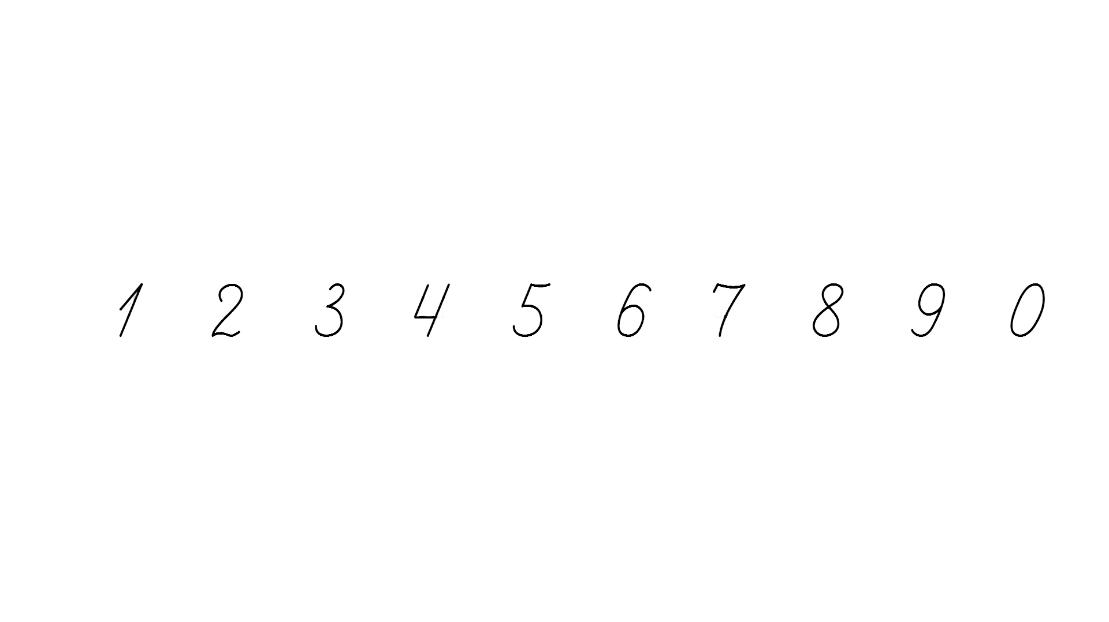 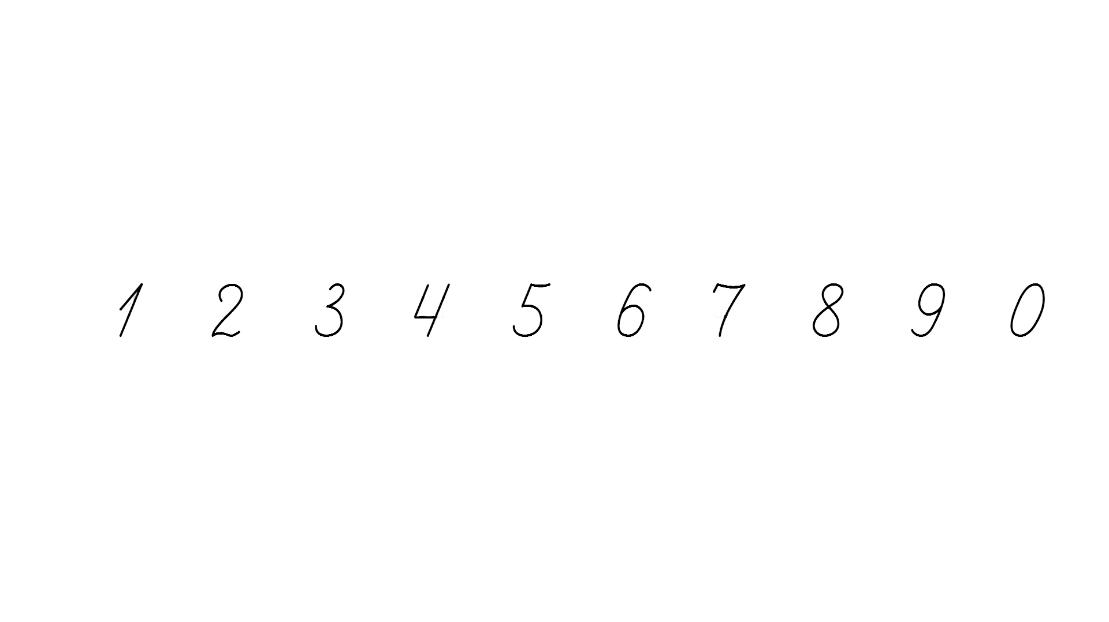 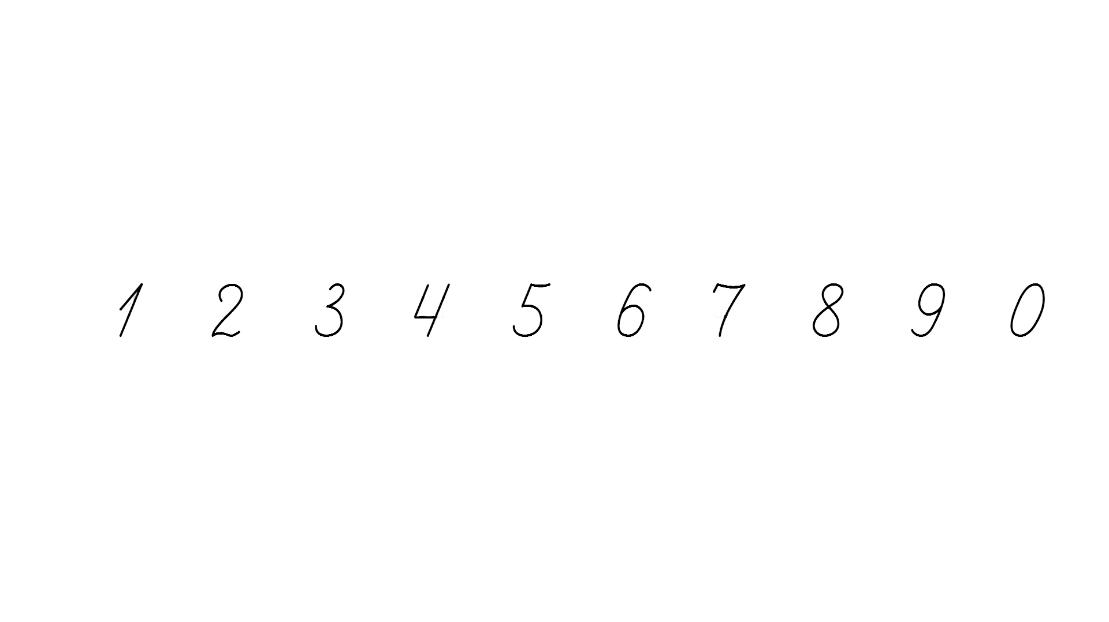 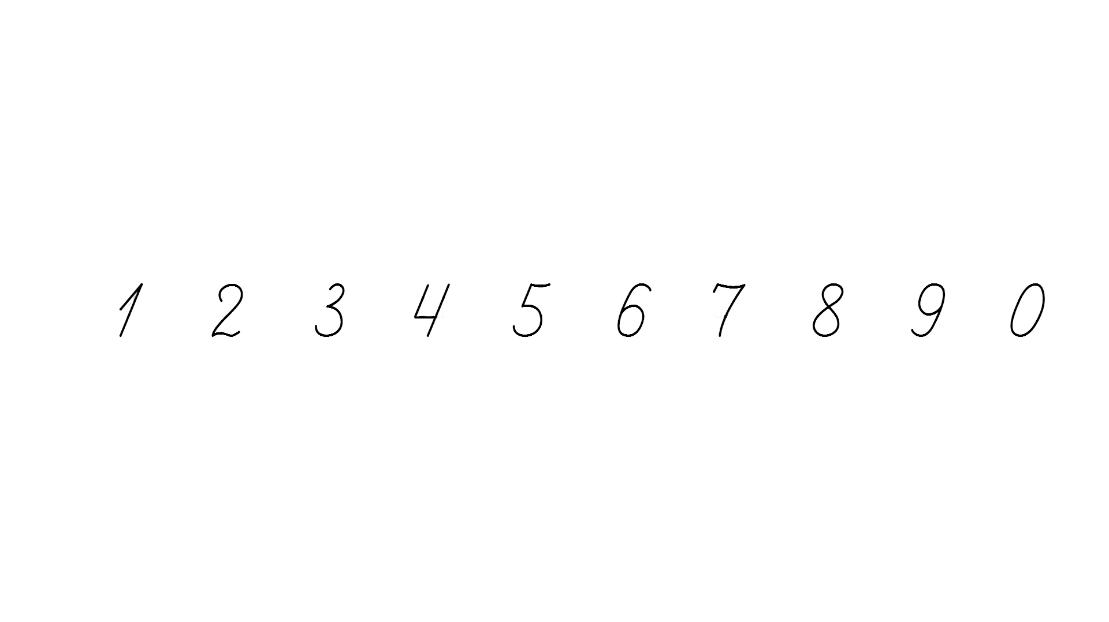 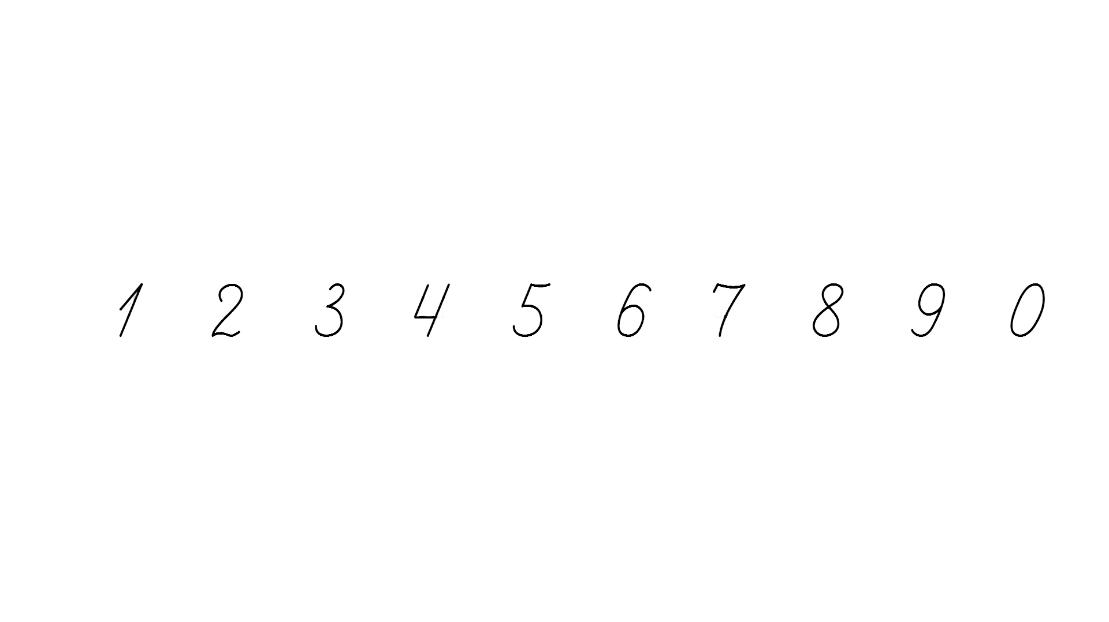 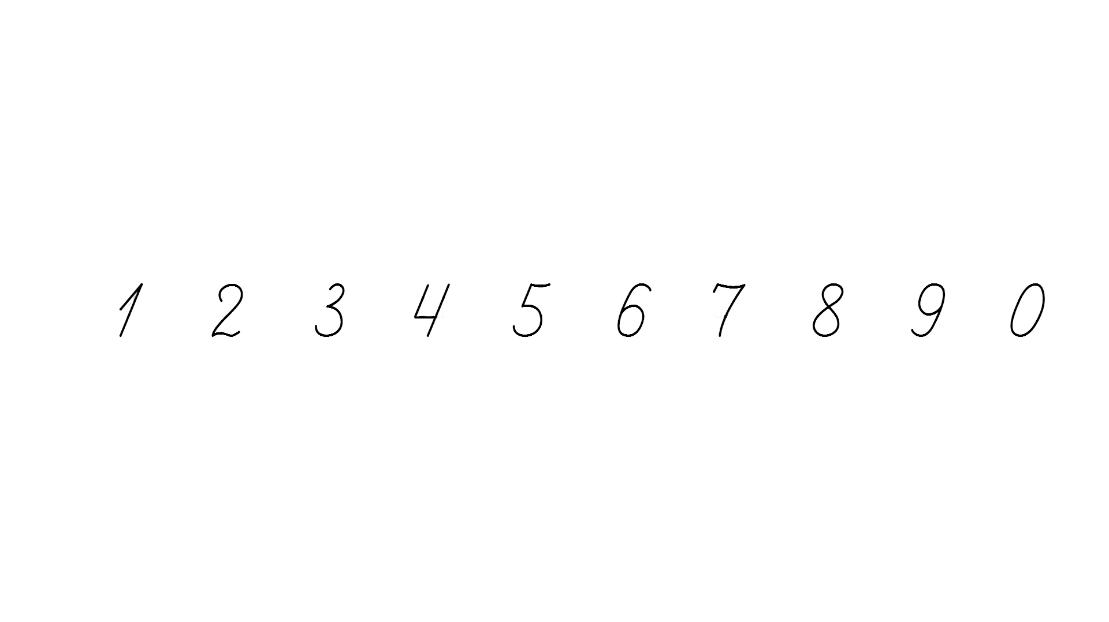 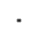 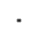 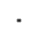 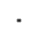 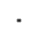 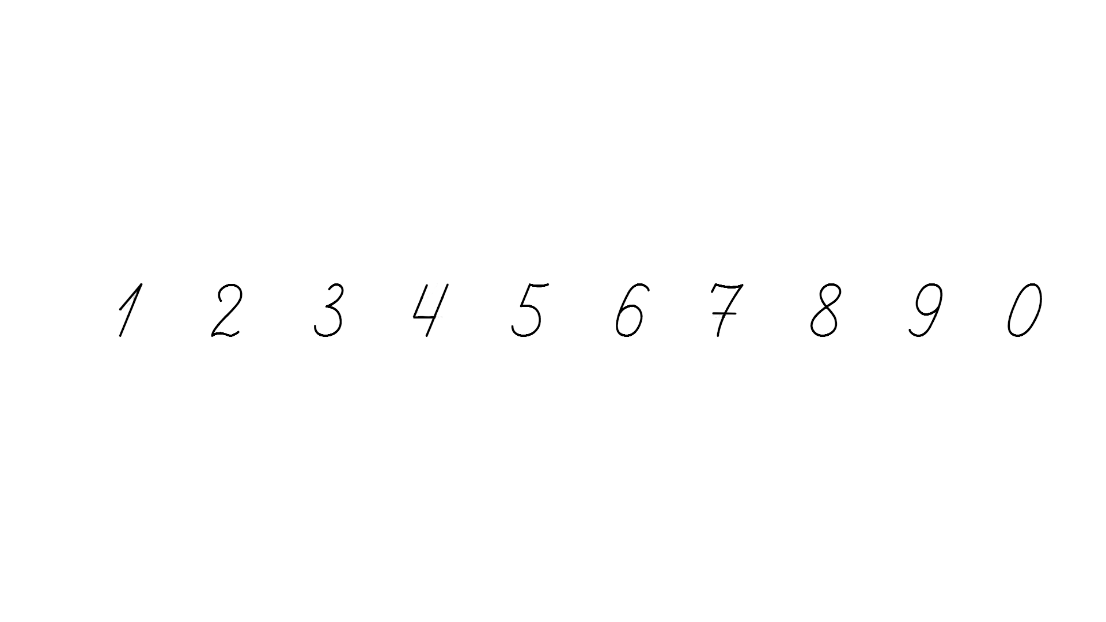 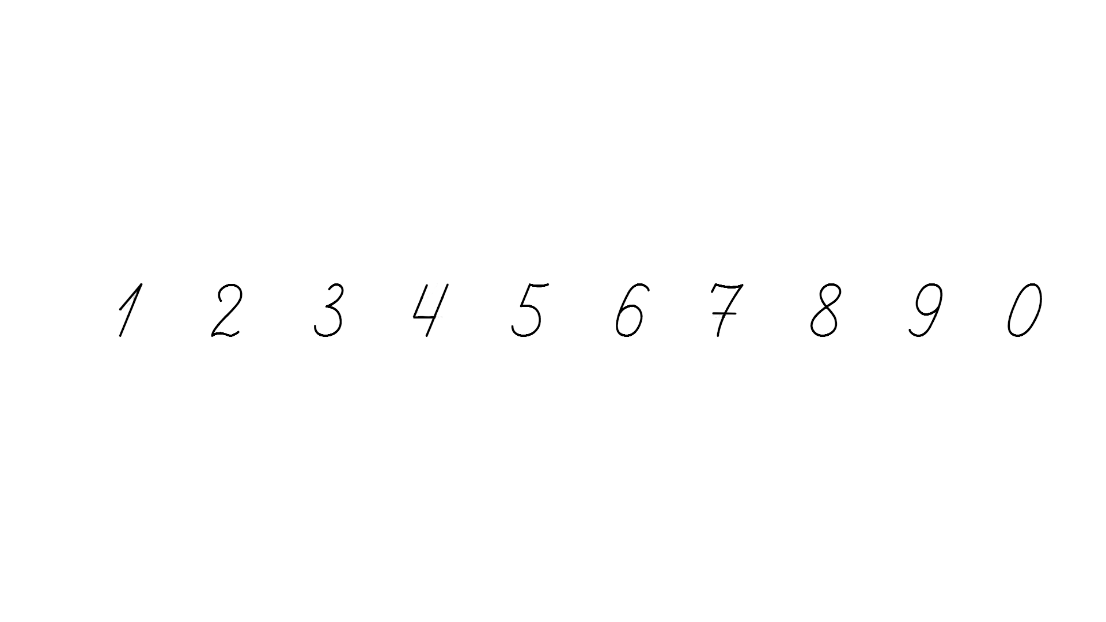 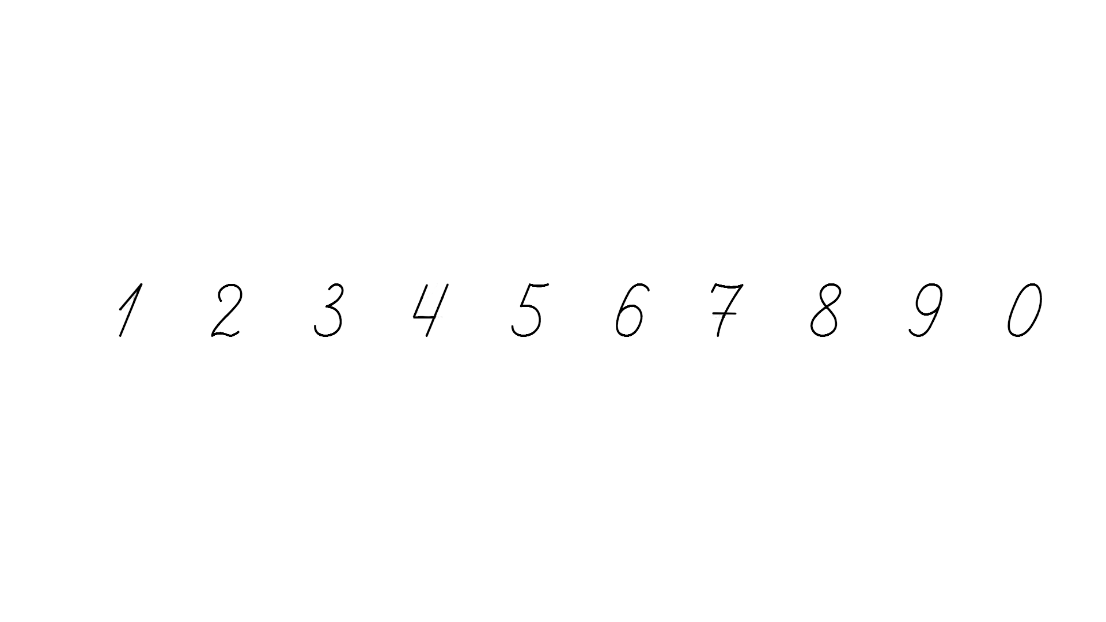 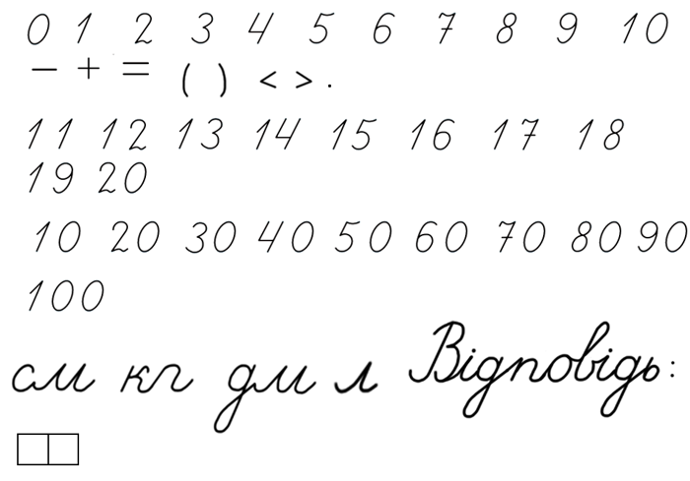 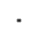 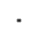 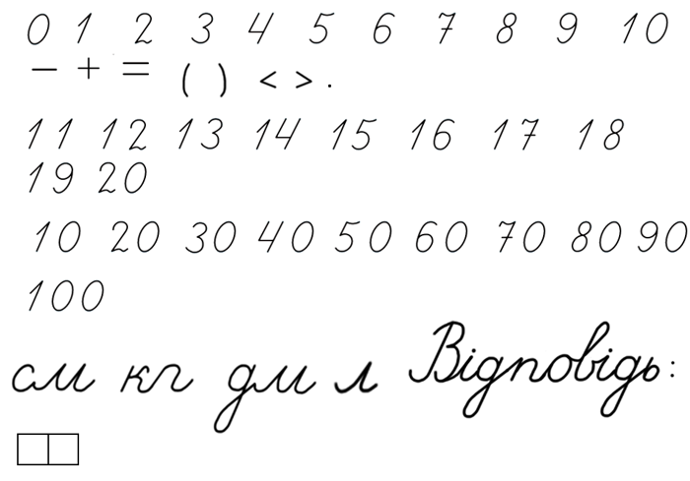 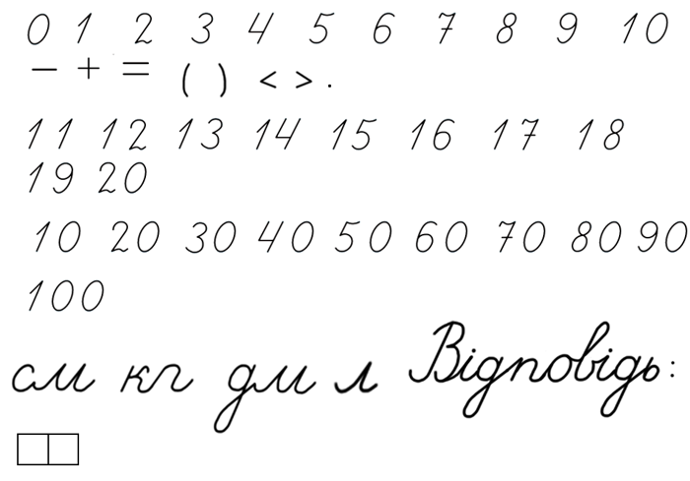 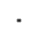 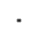 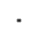 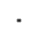 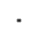 (
)
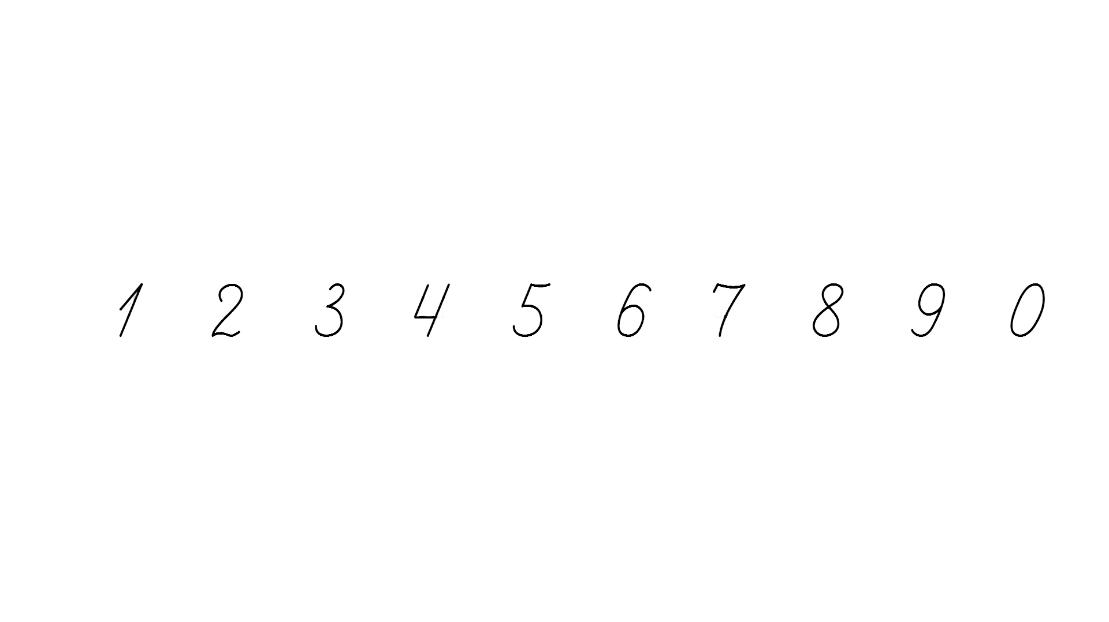 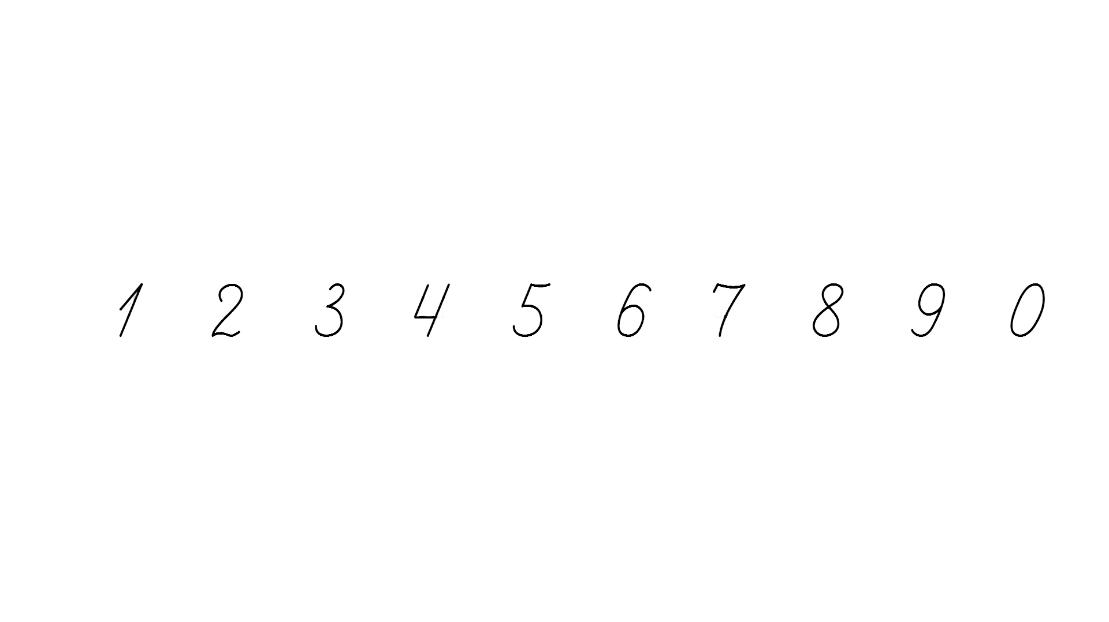 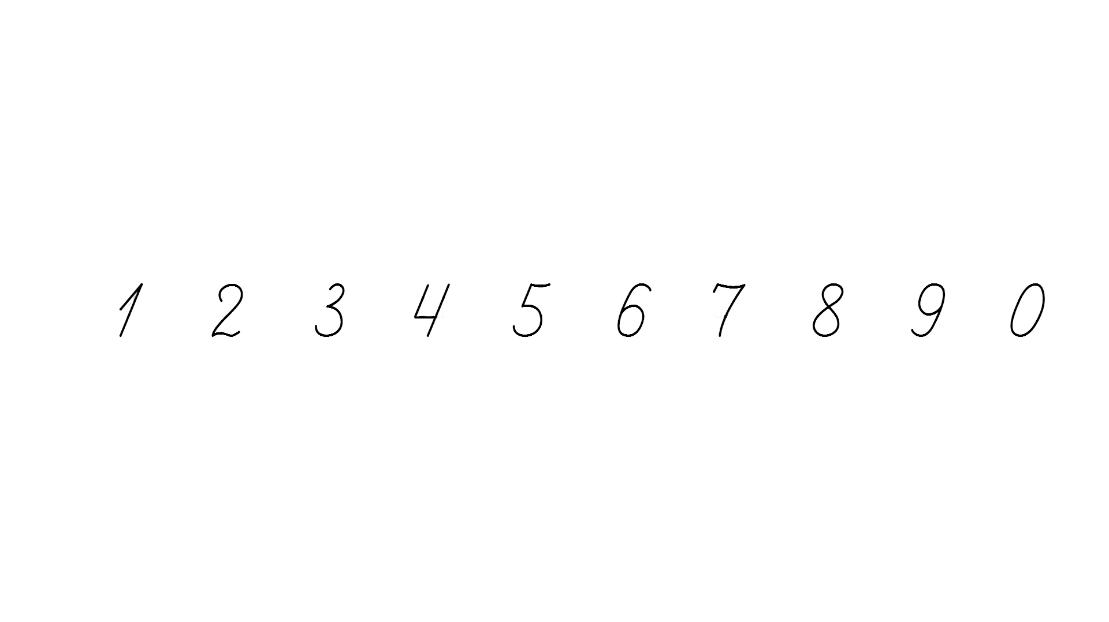 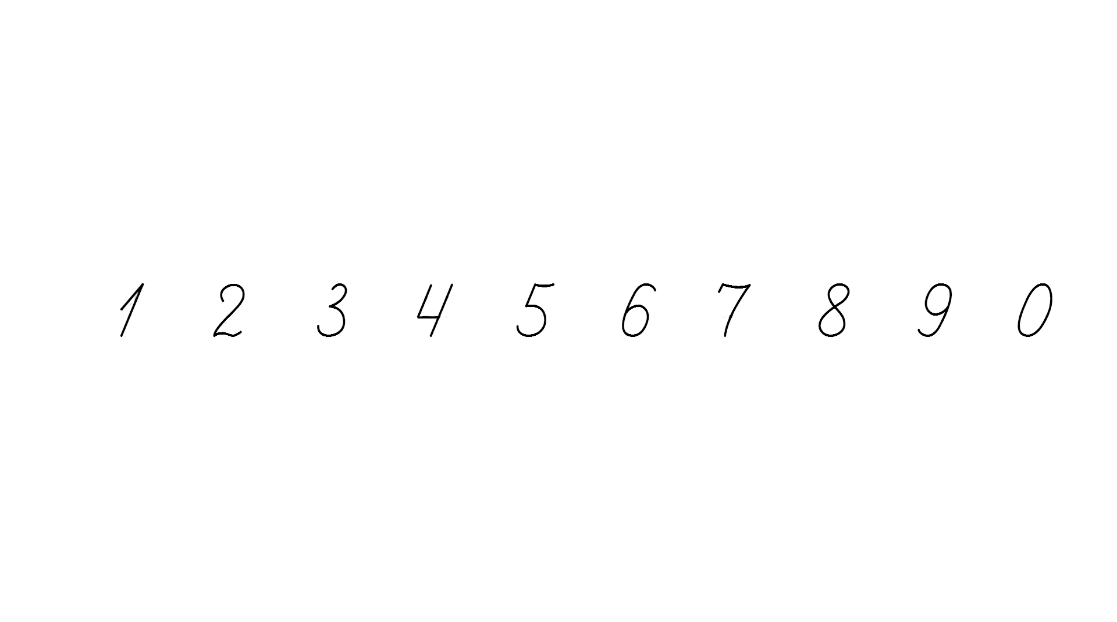 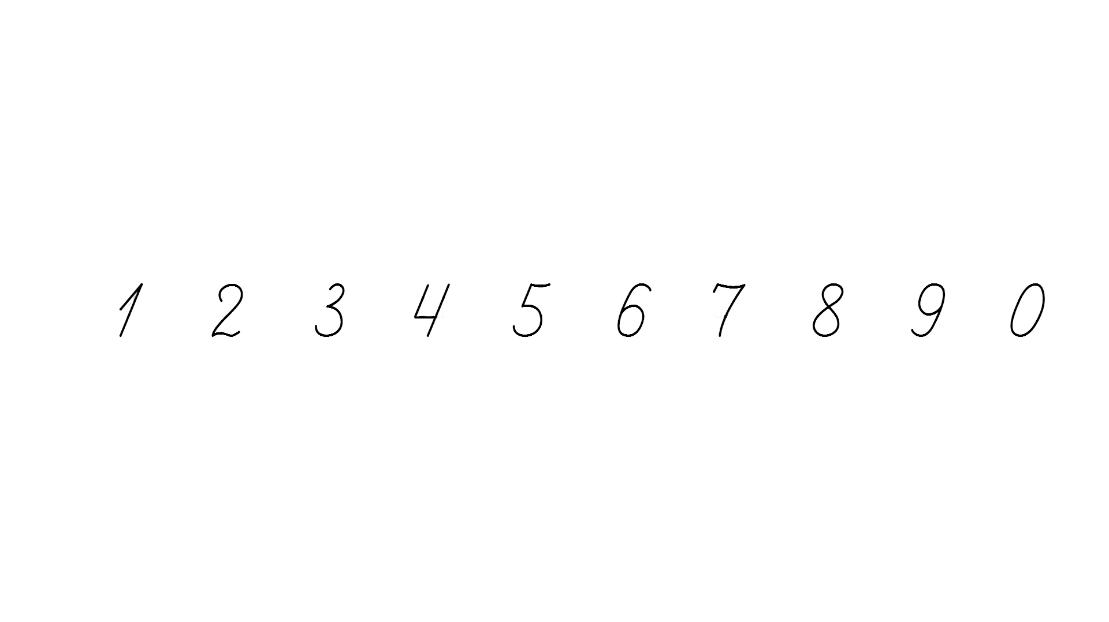 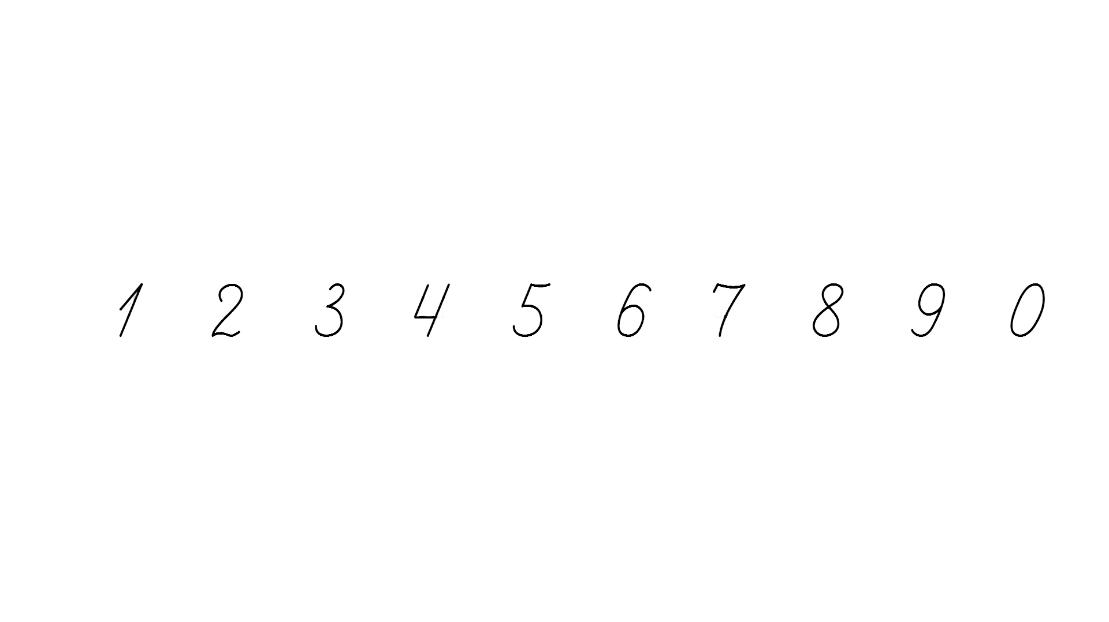 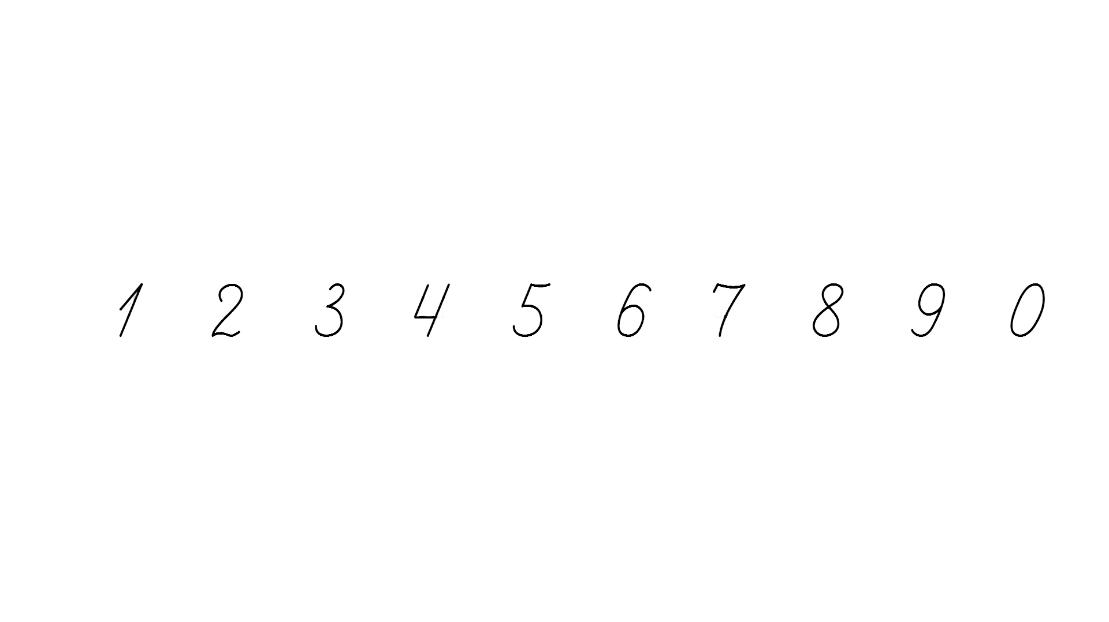 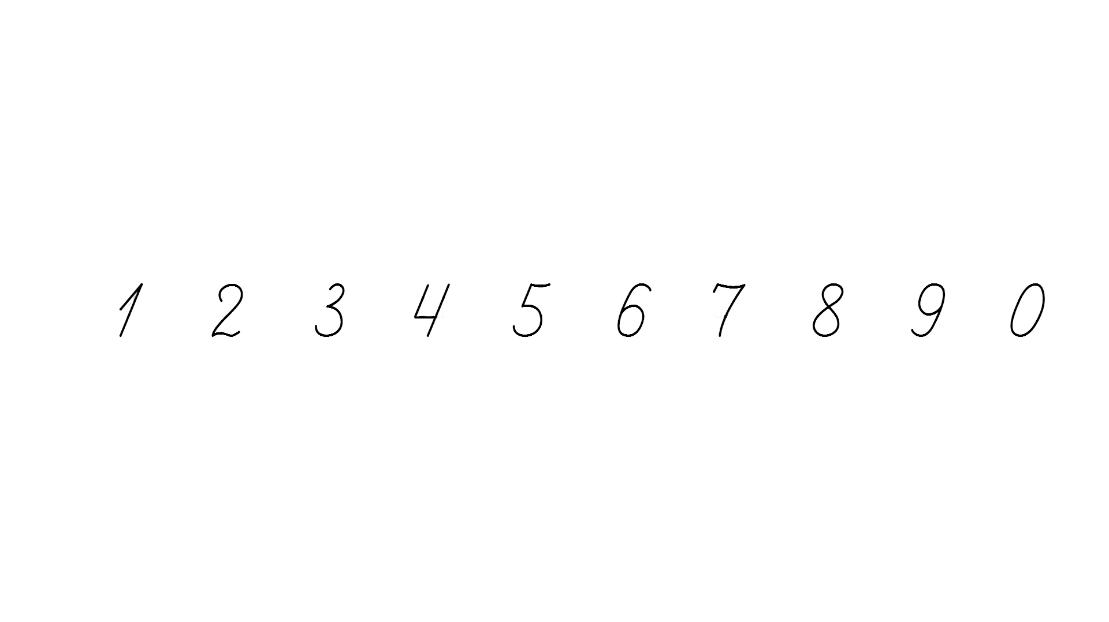 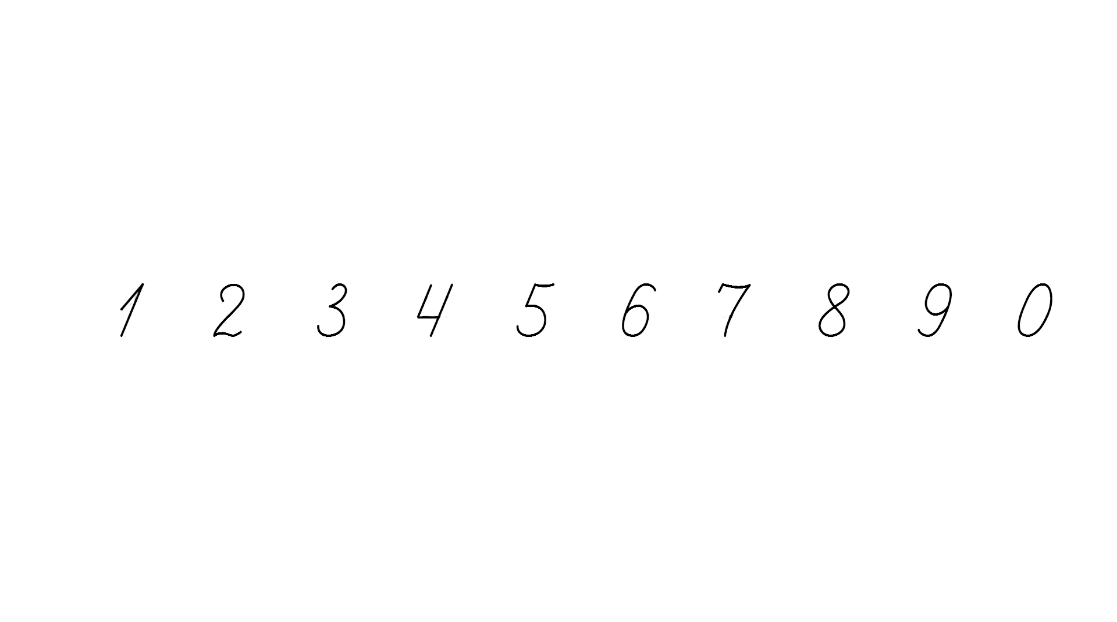 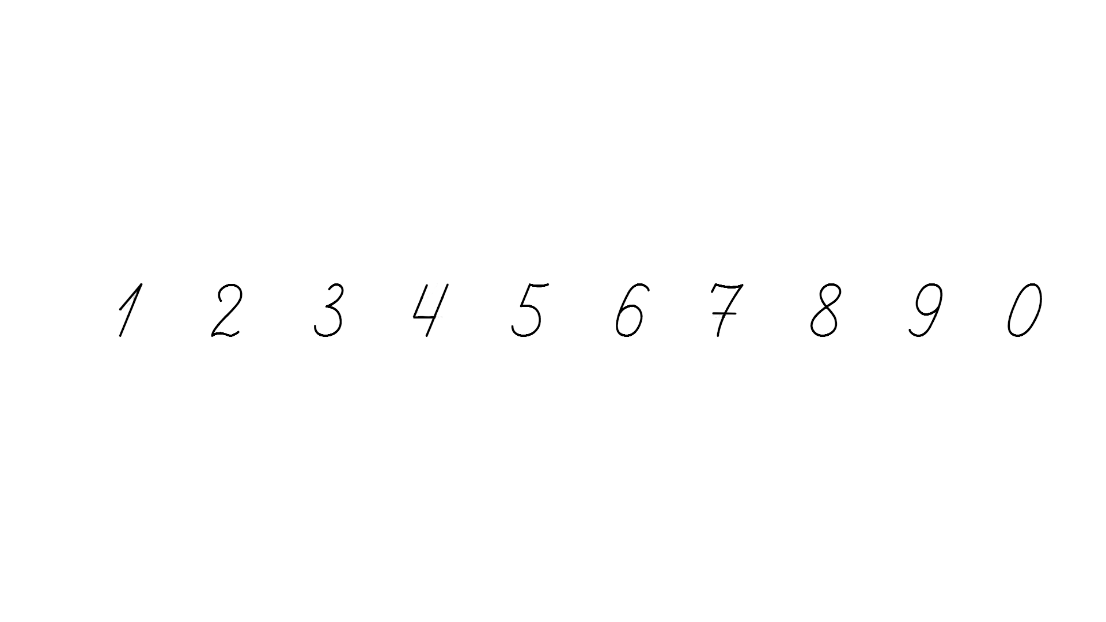 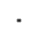 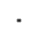 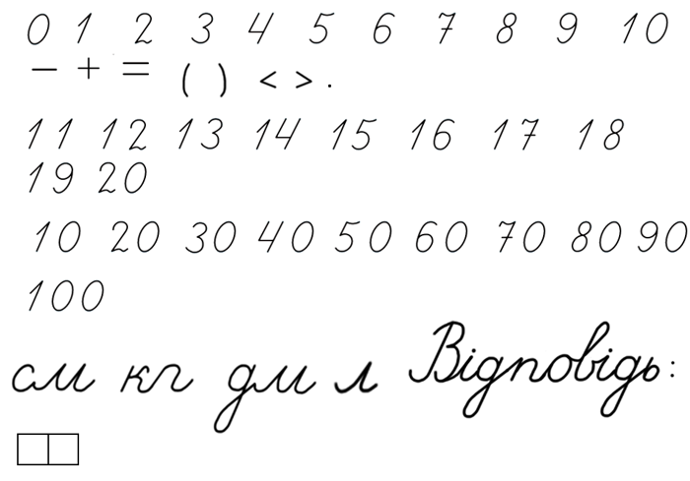 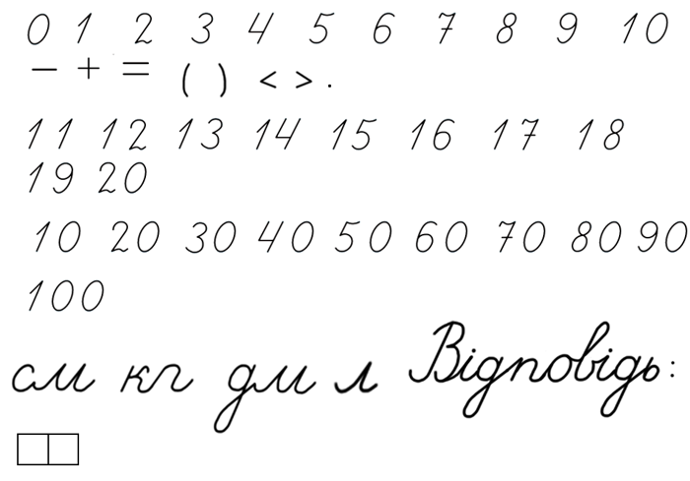 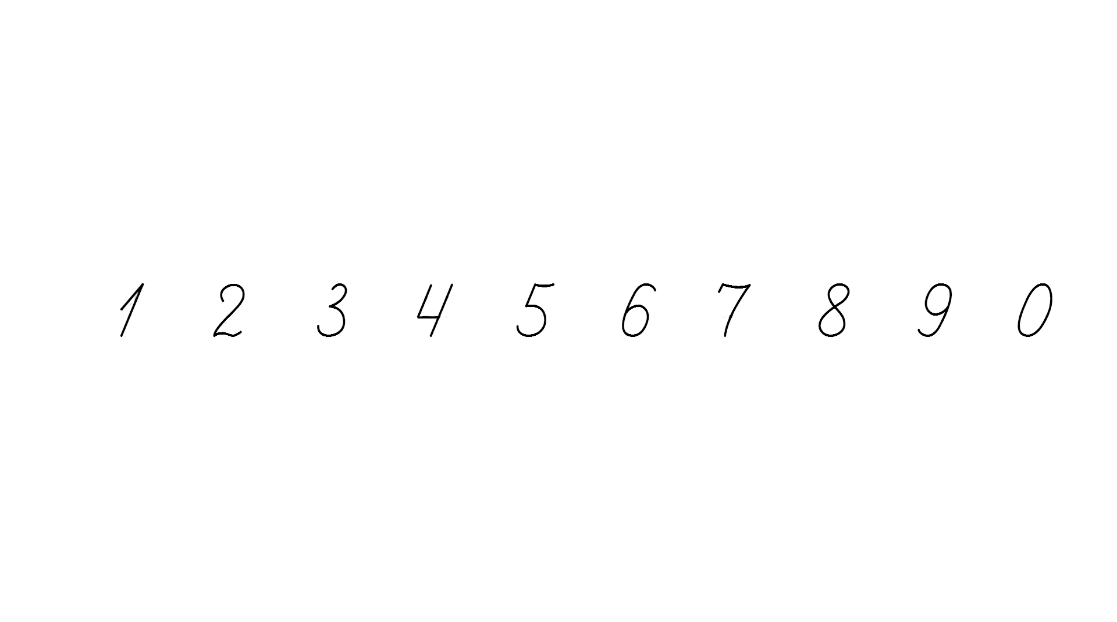 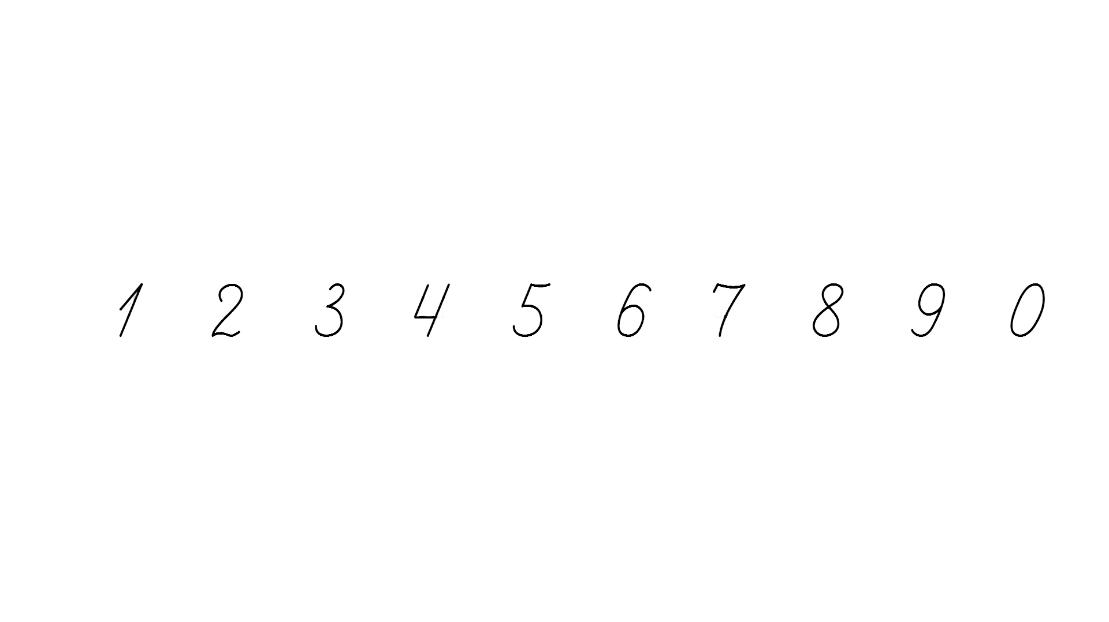 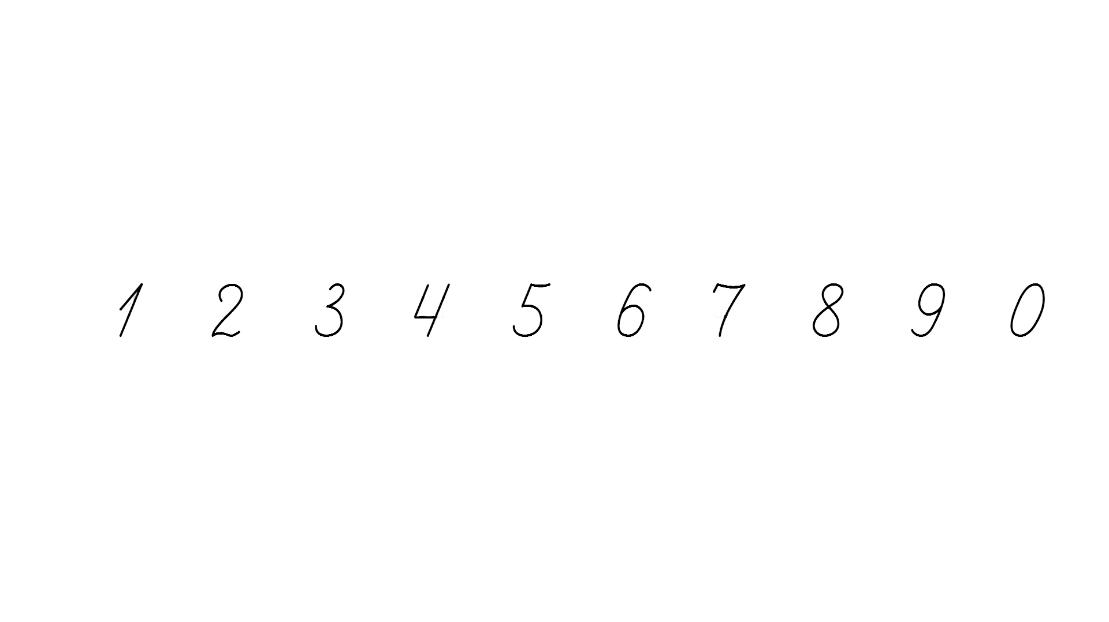 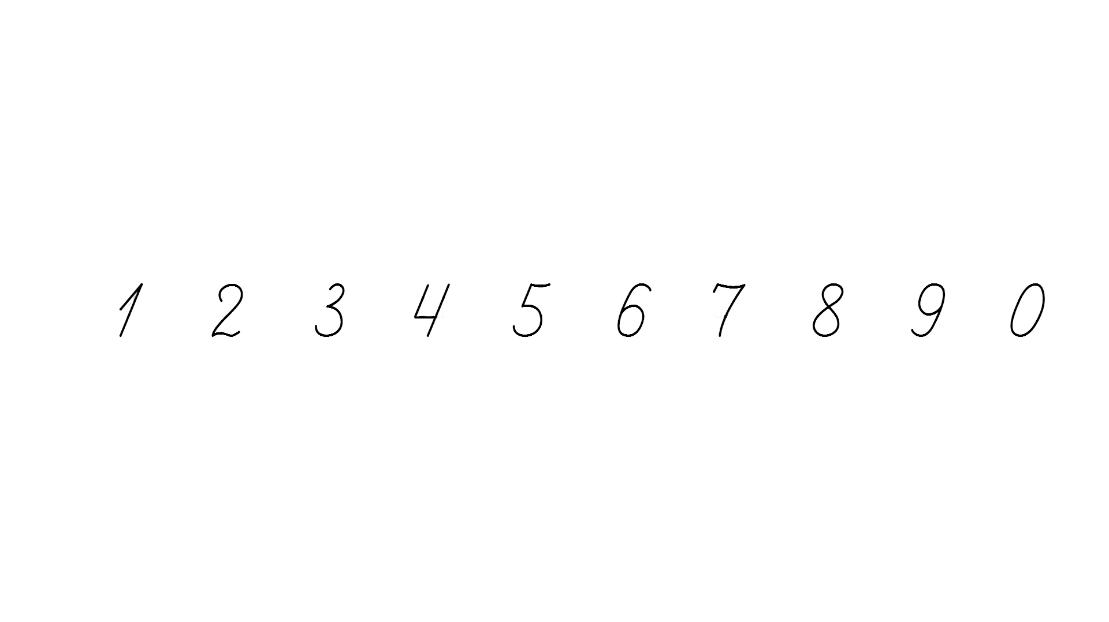 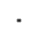 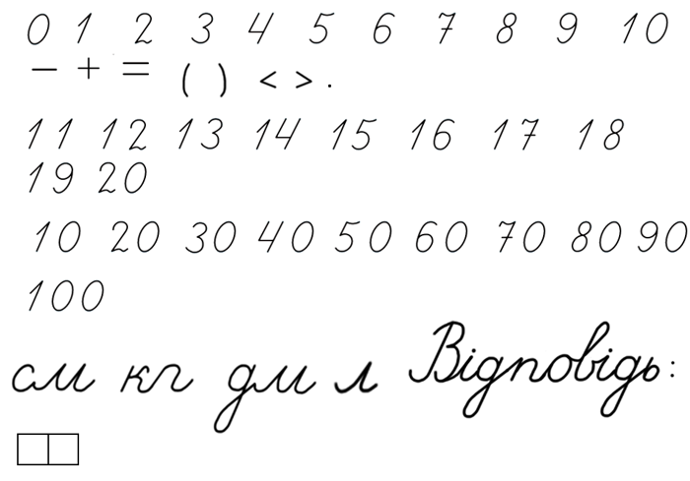 Підручник. 
Сторінка
136
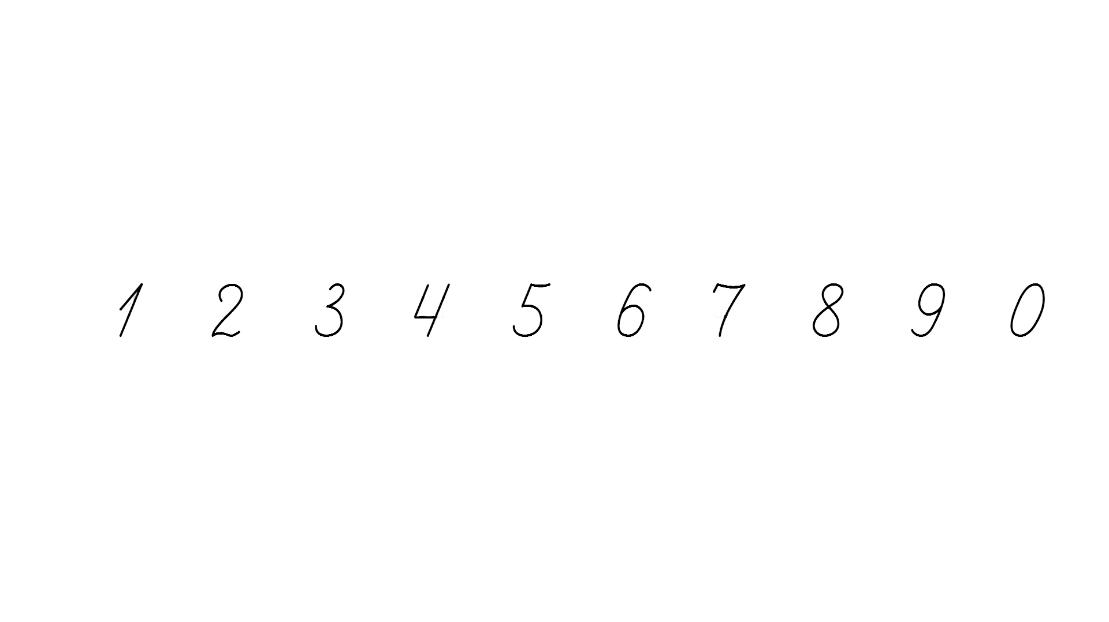 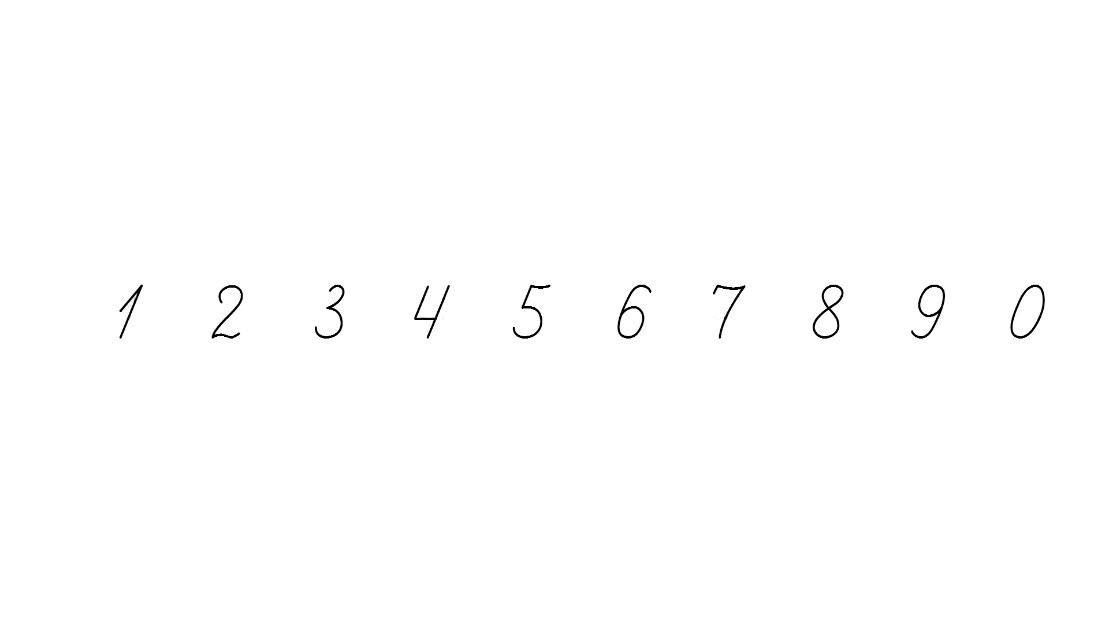 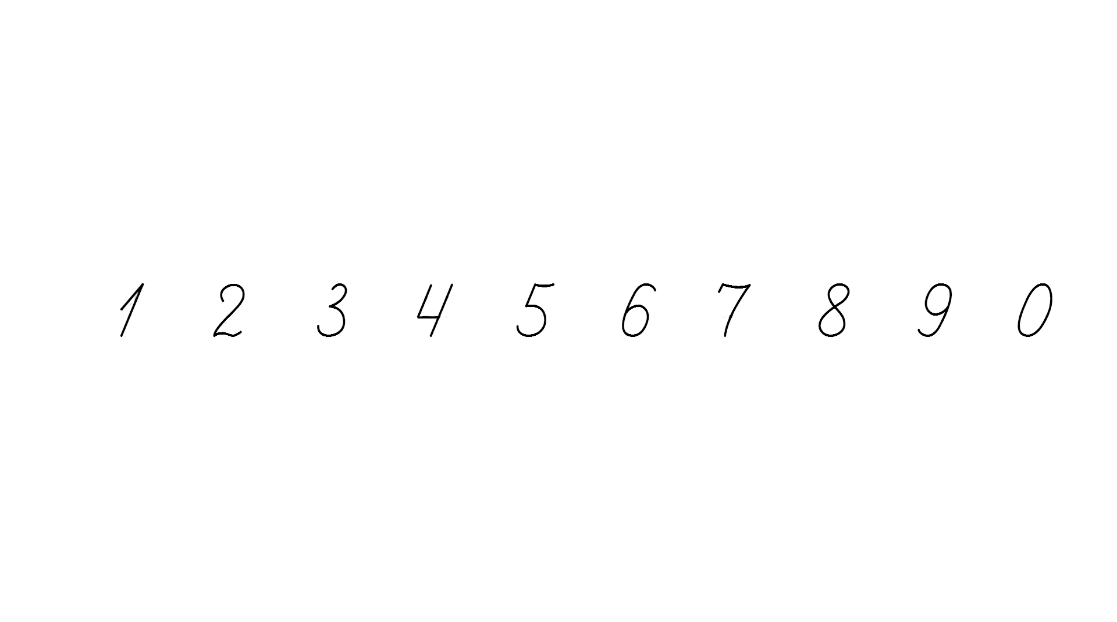 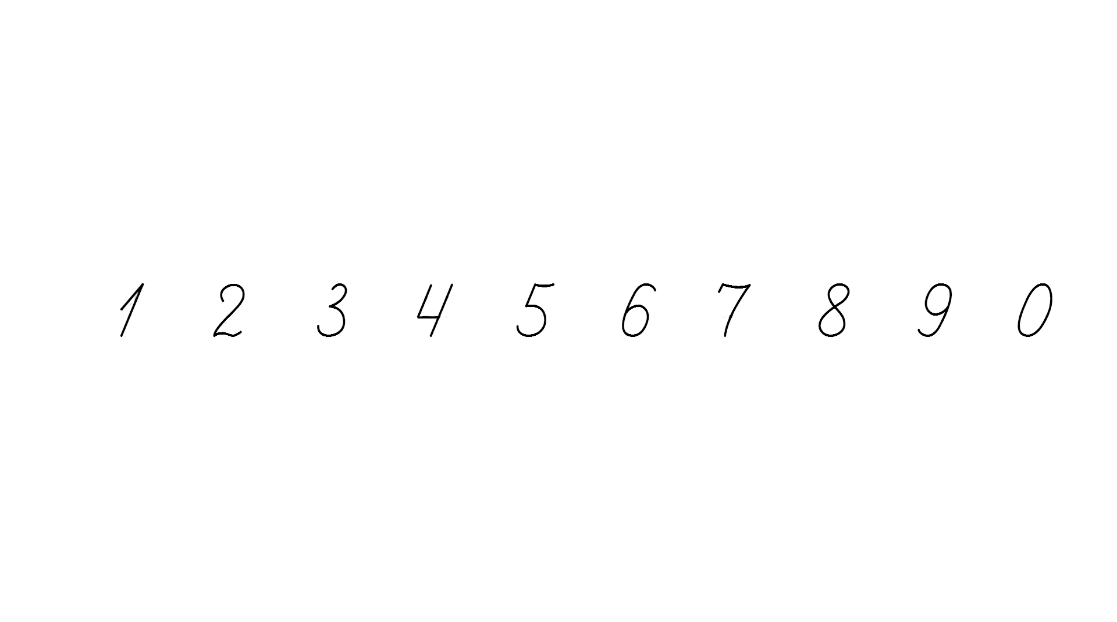 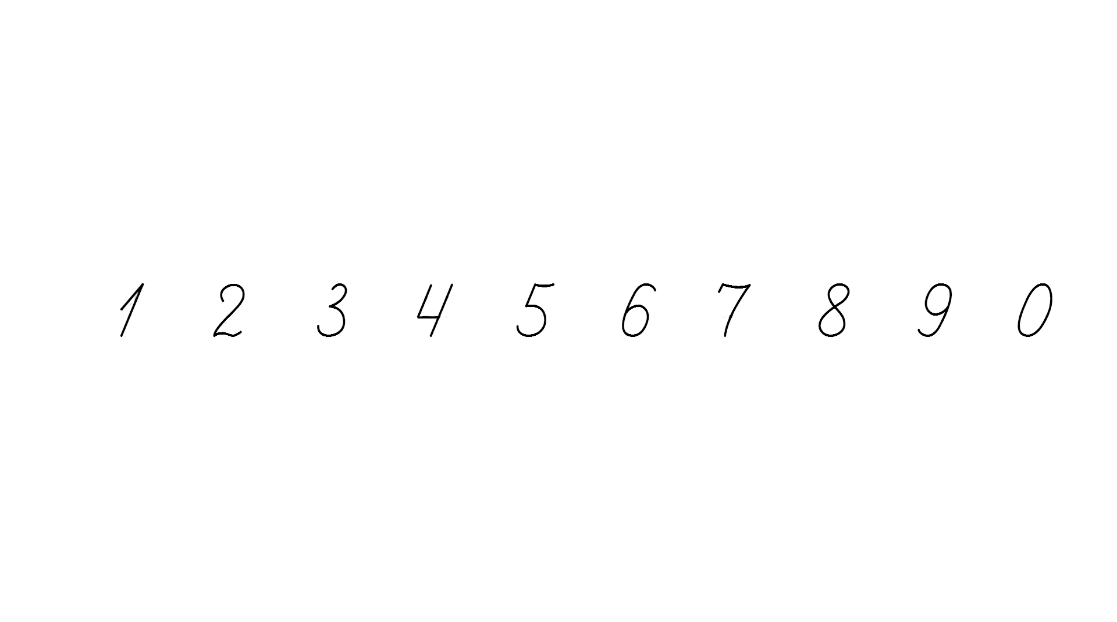 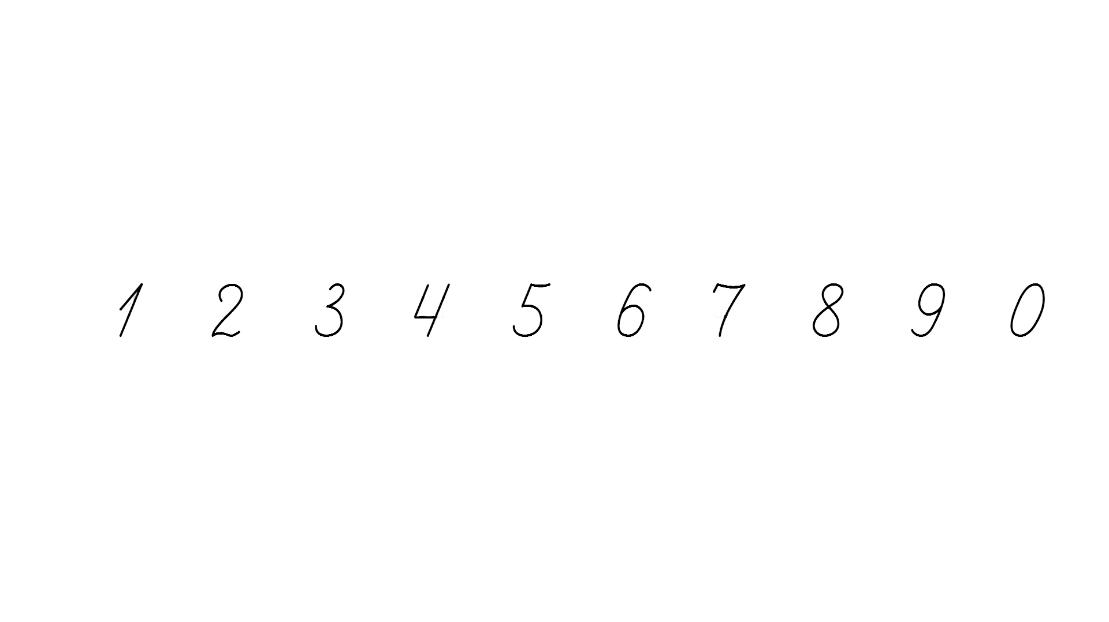 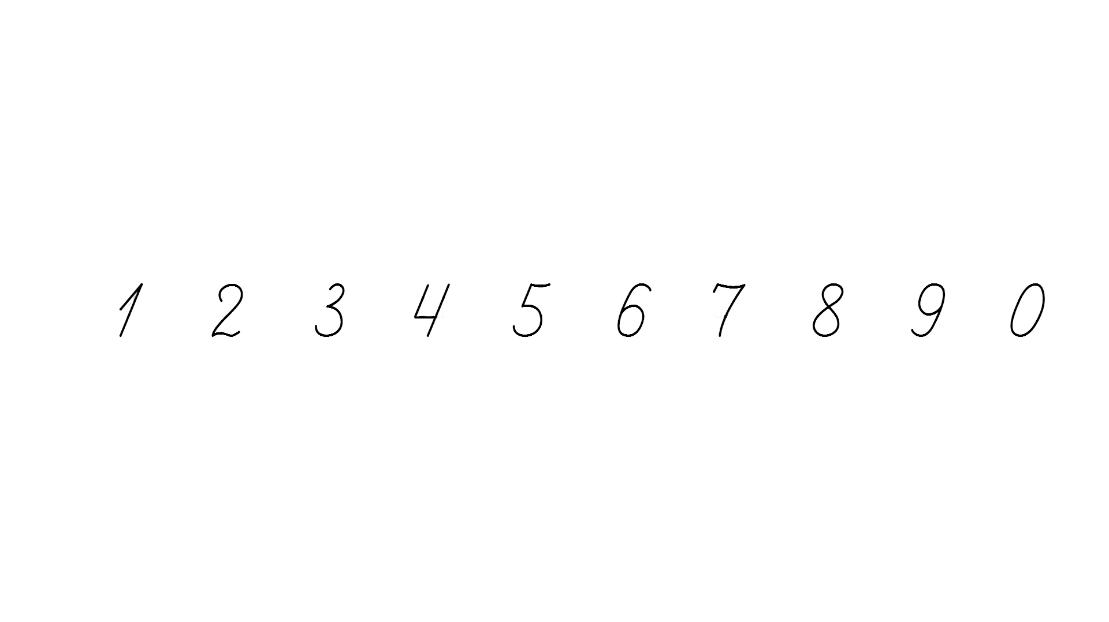 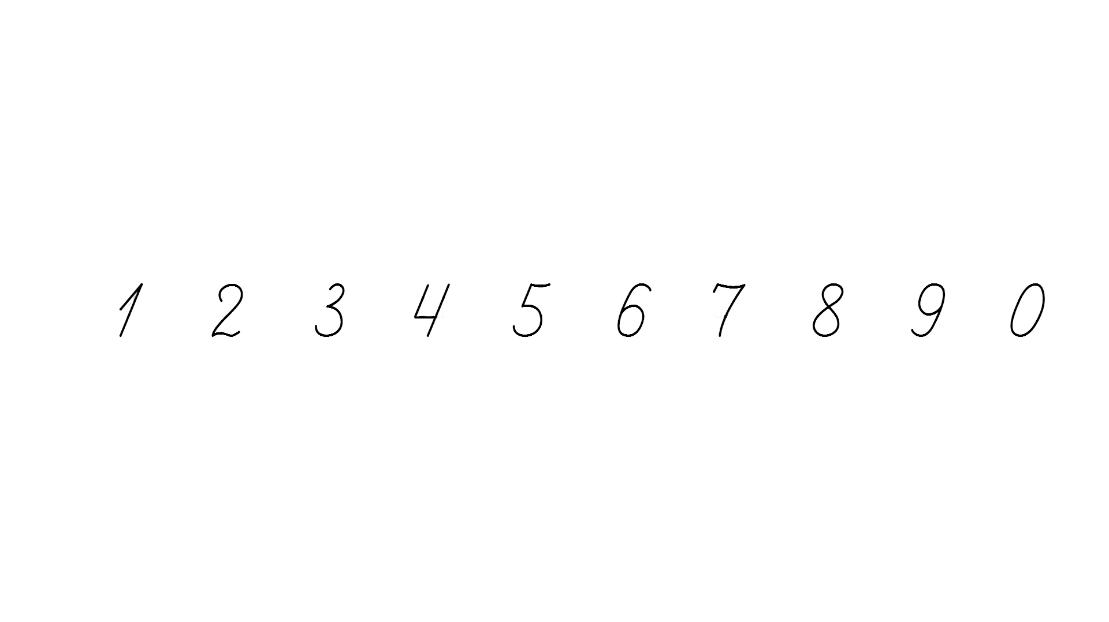 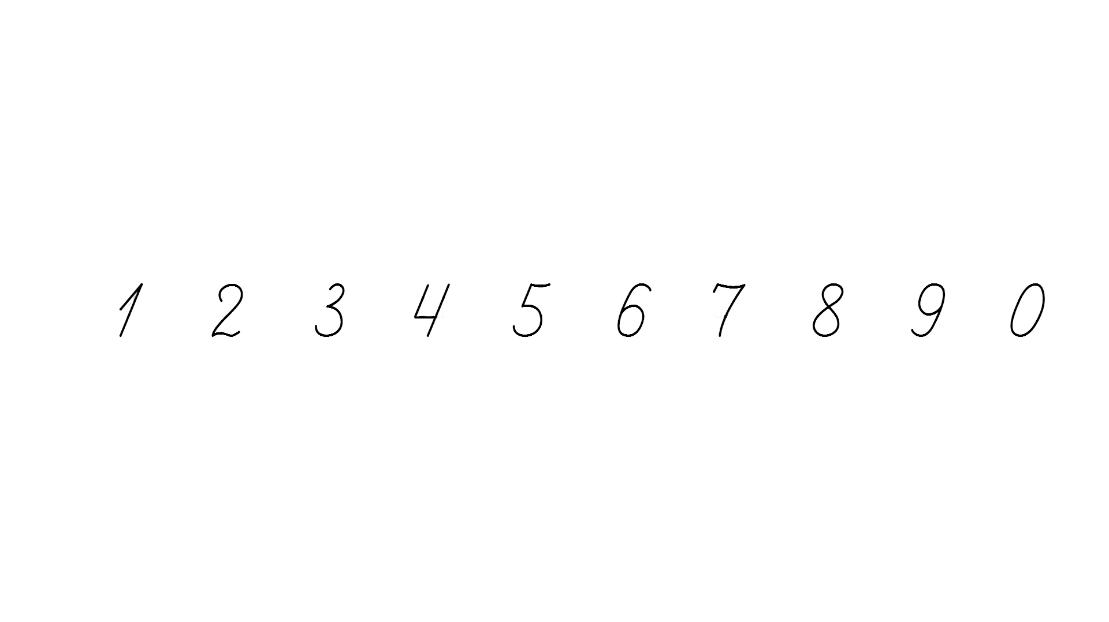 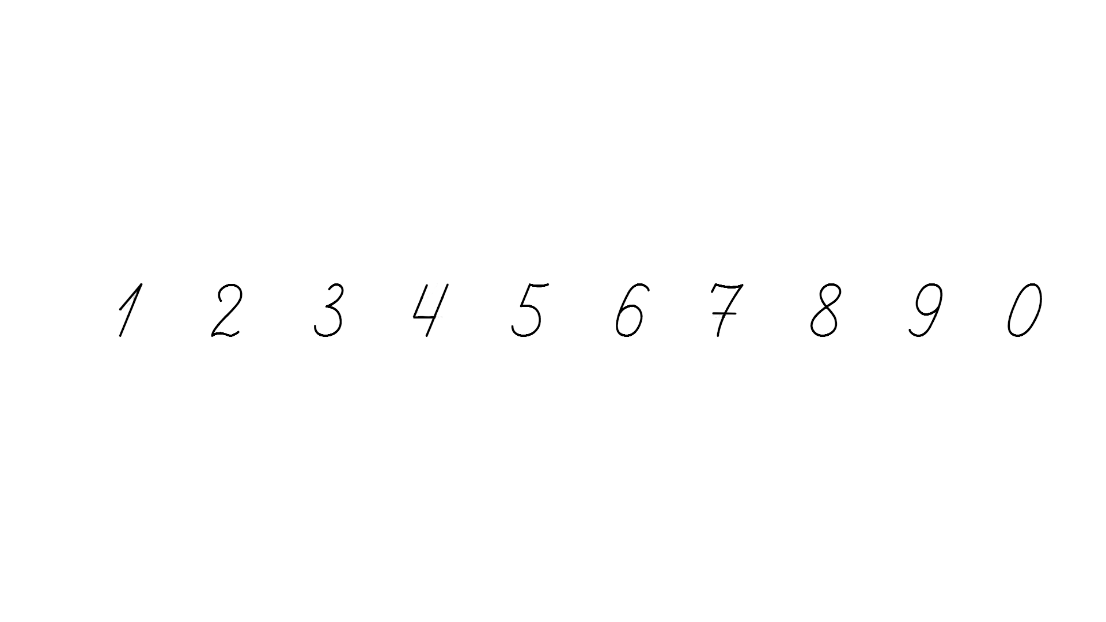 Виконай дії з іменованими числами
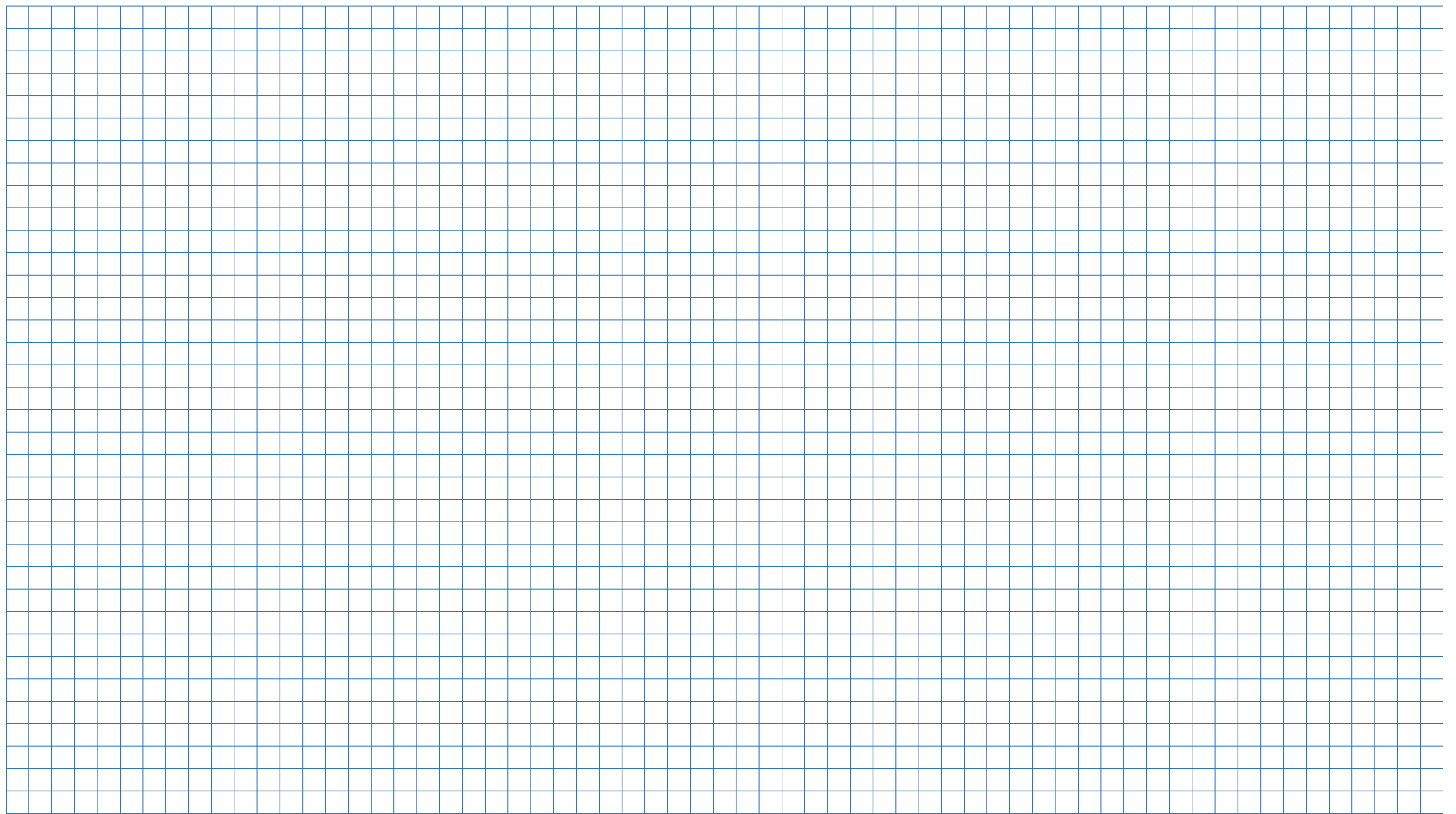 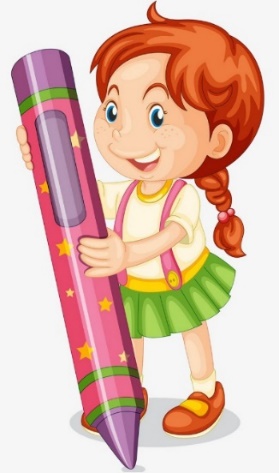 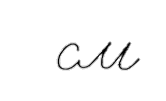 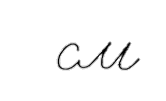 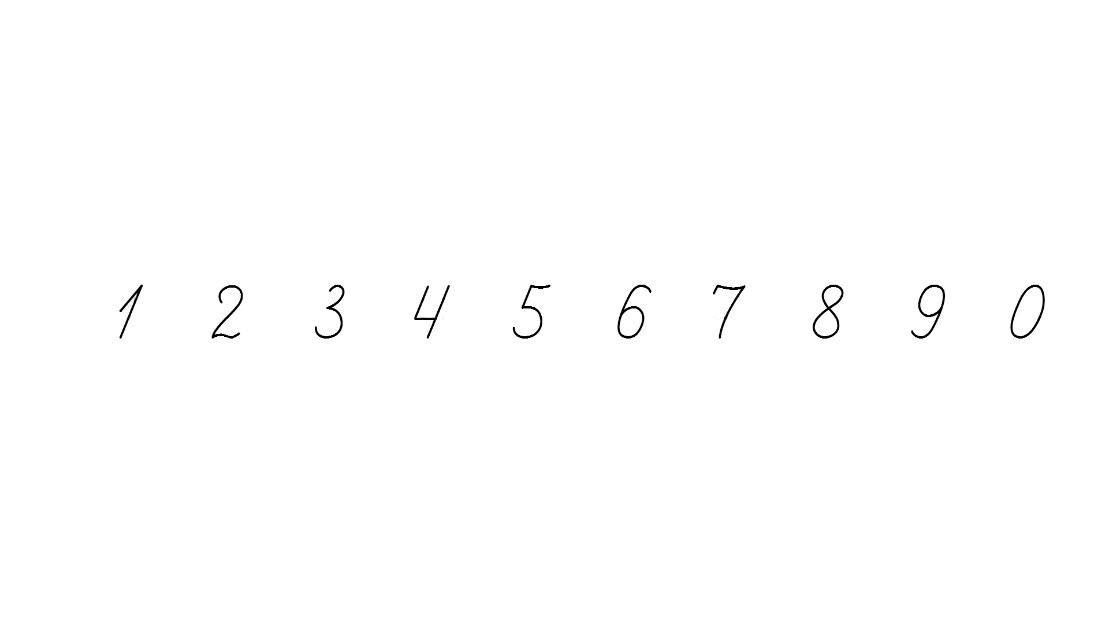 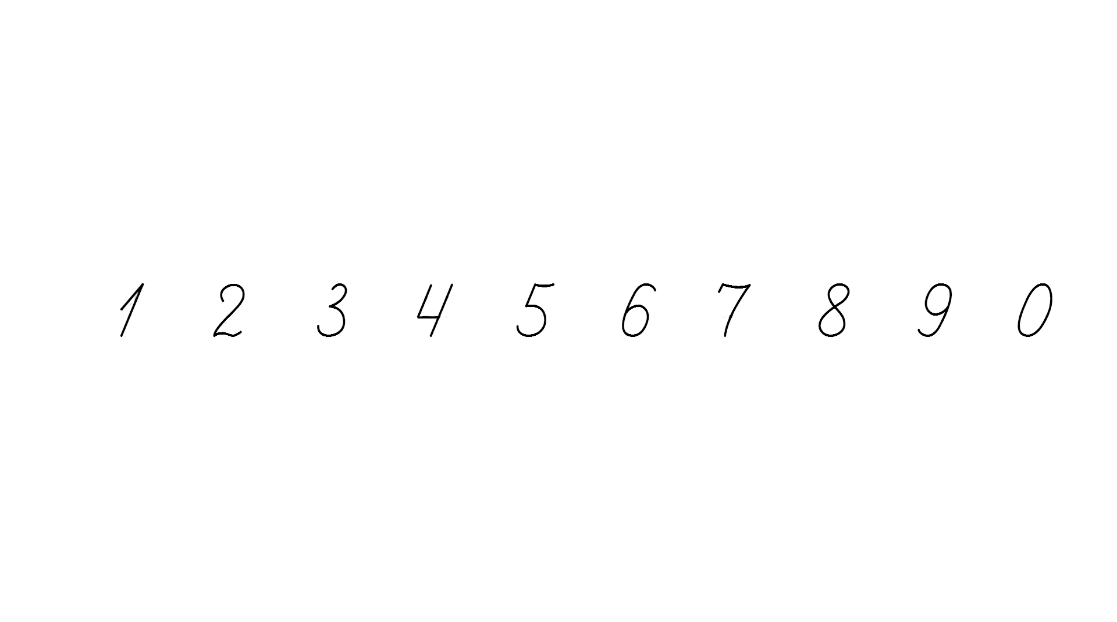 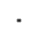 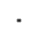 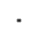 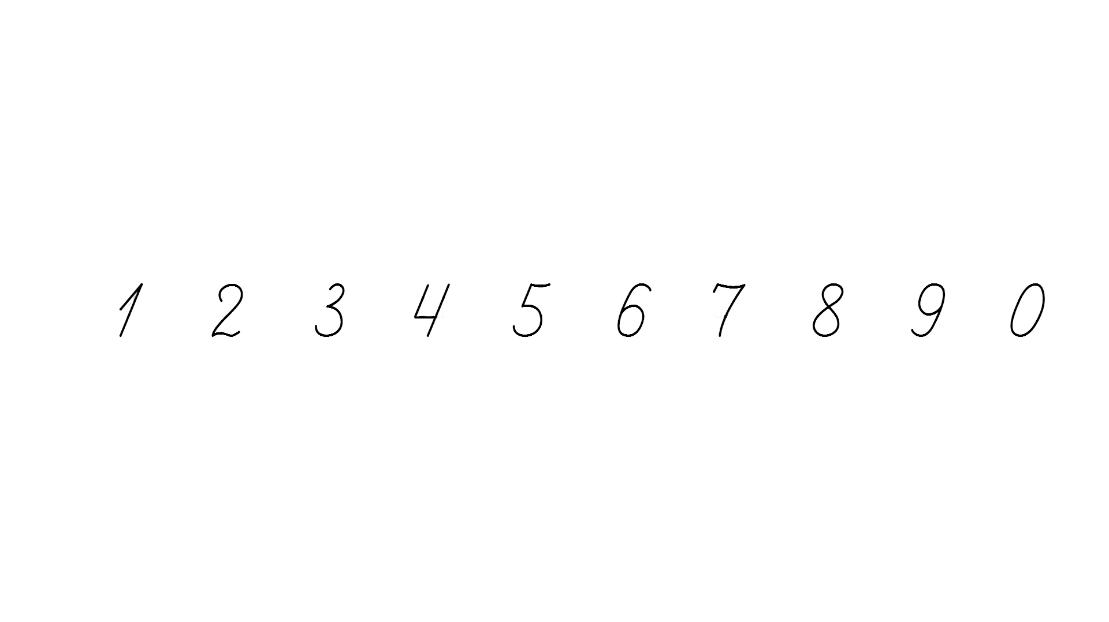 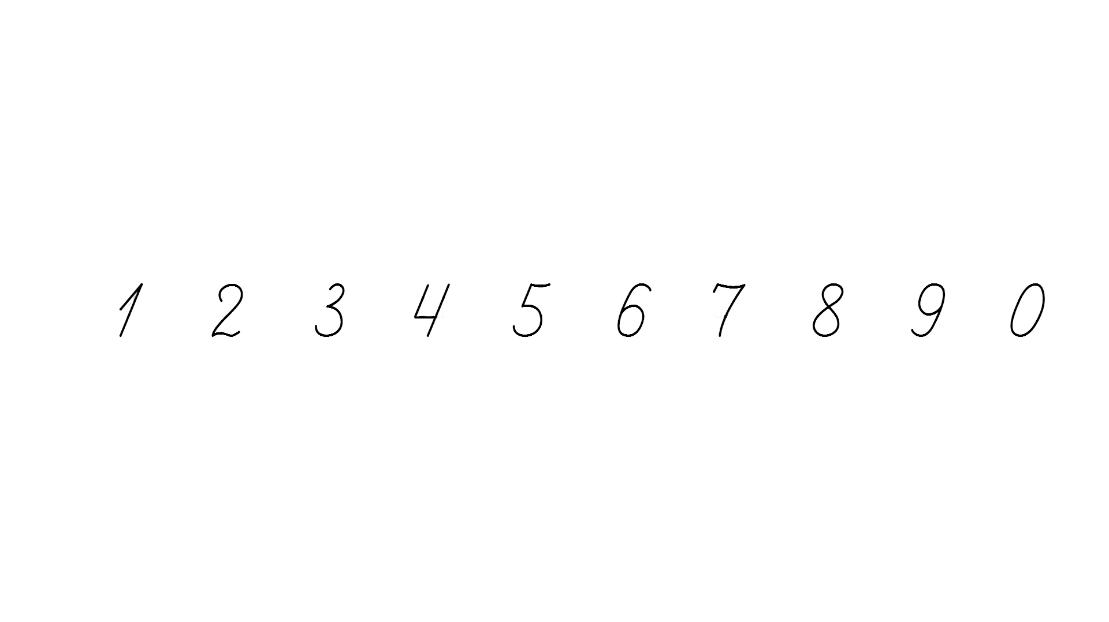 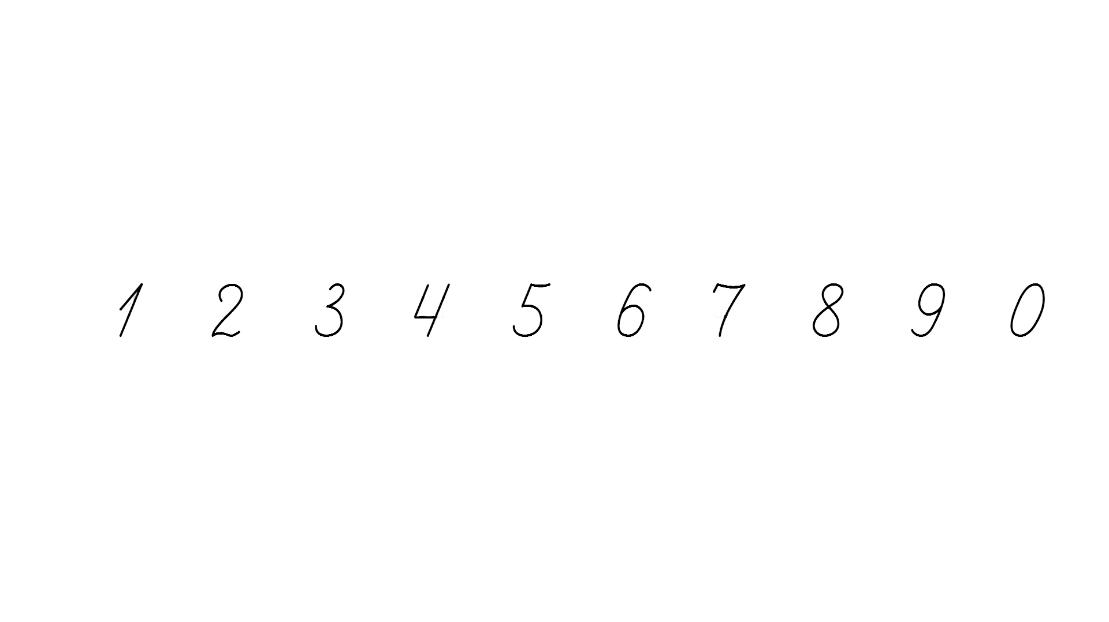 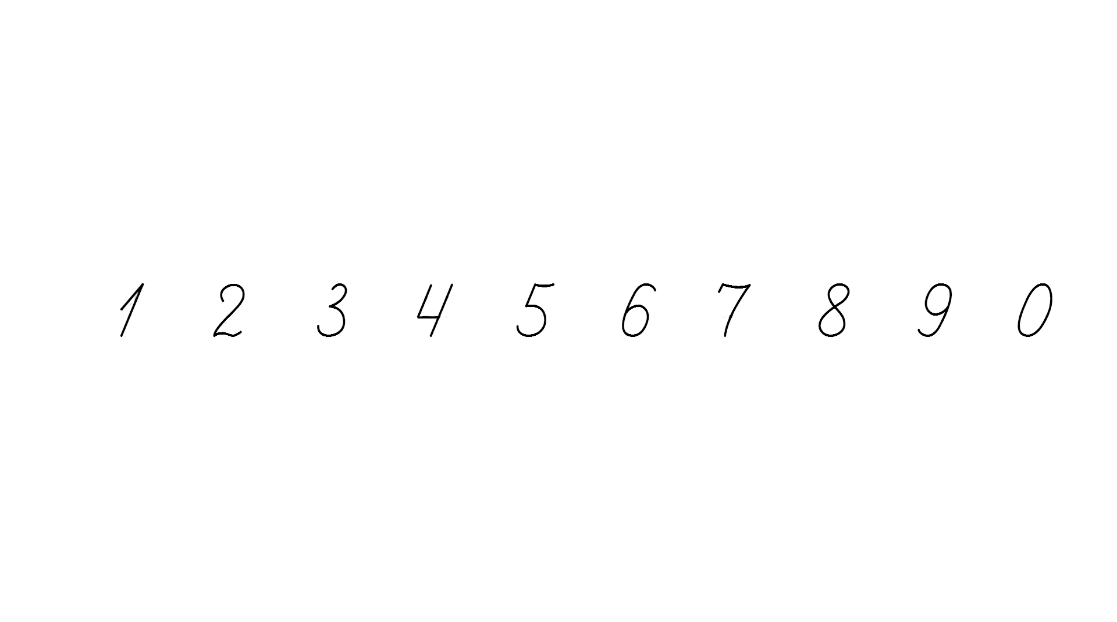 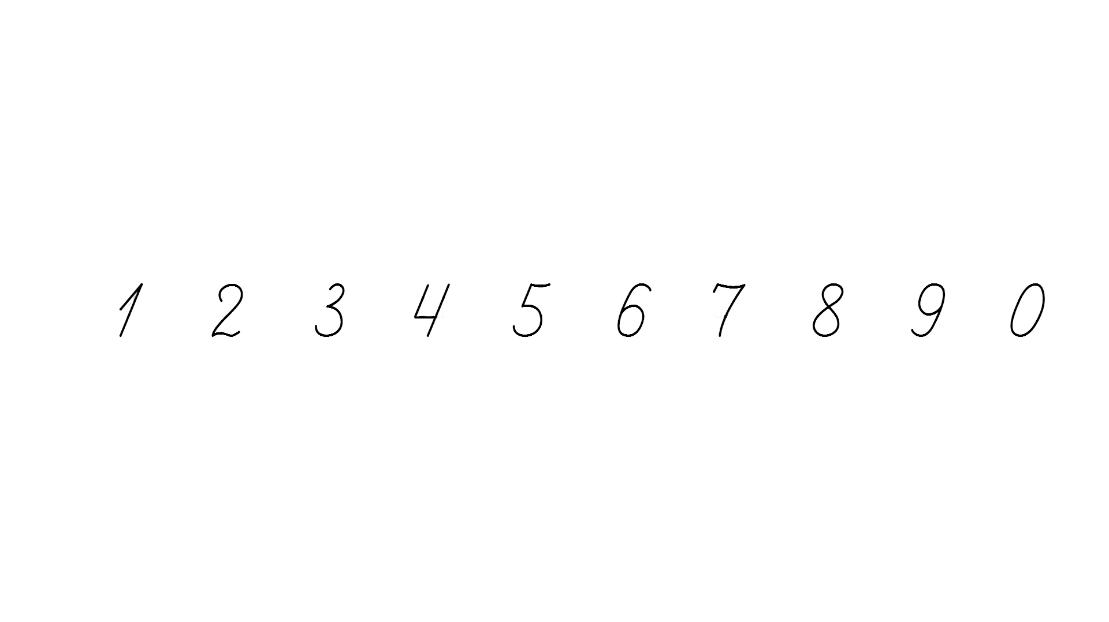 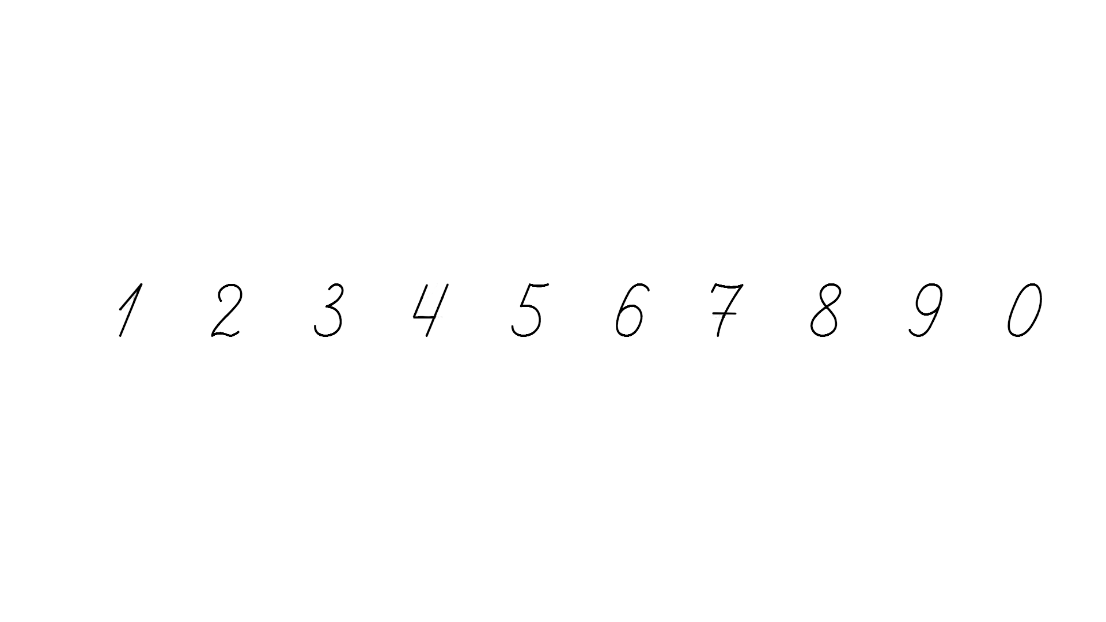 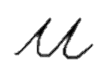 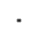 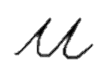 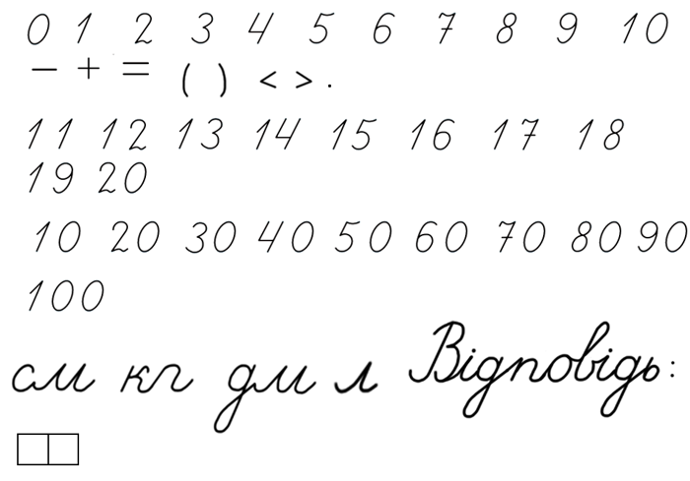 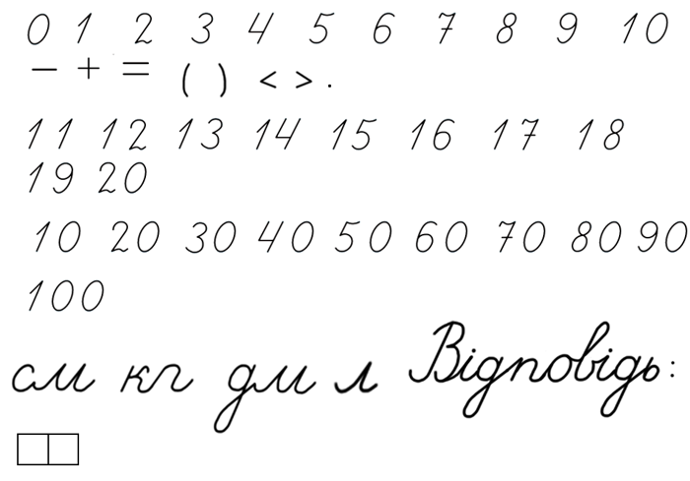 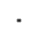 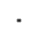 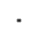 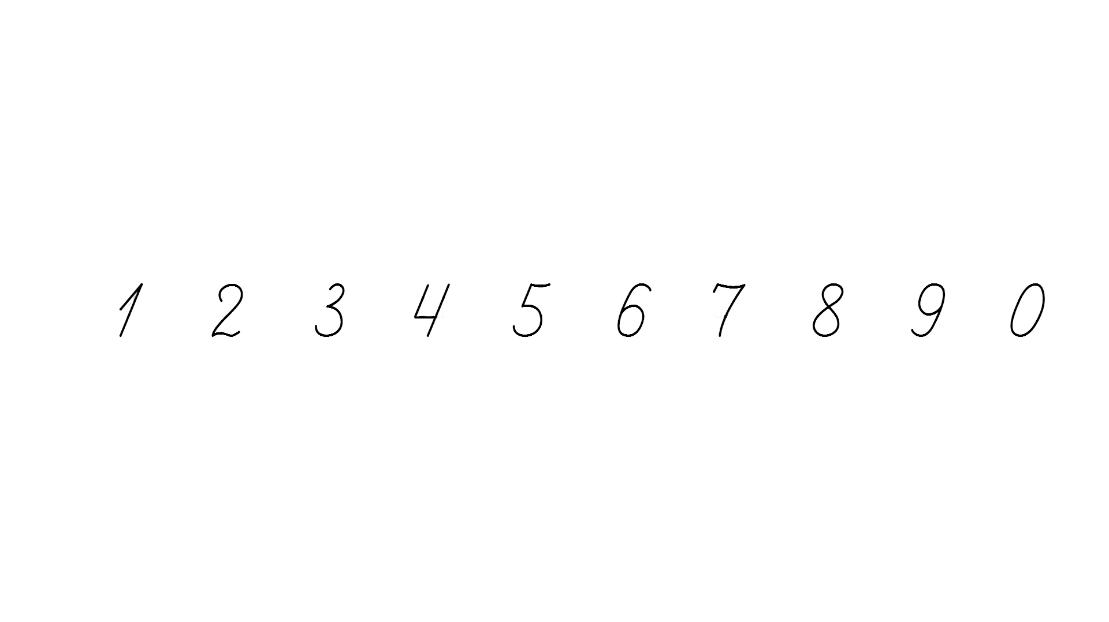 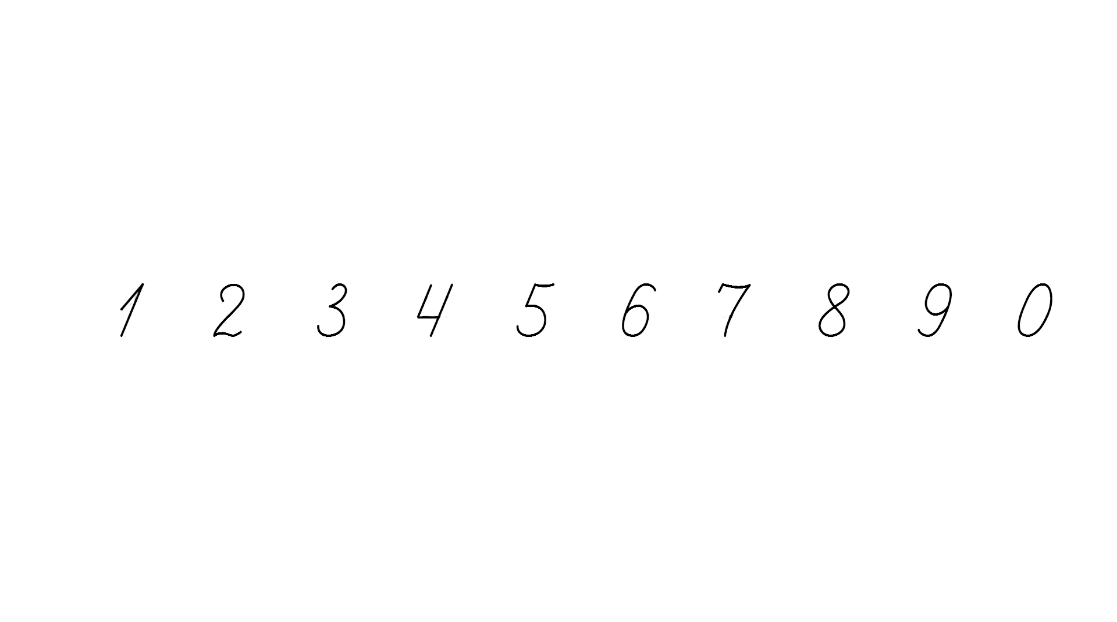 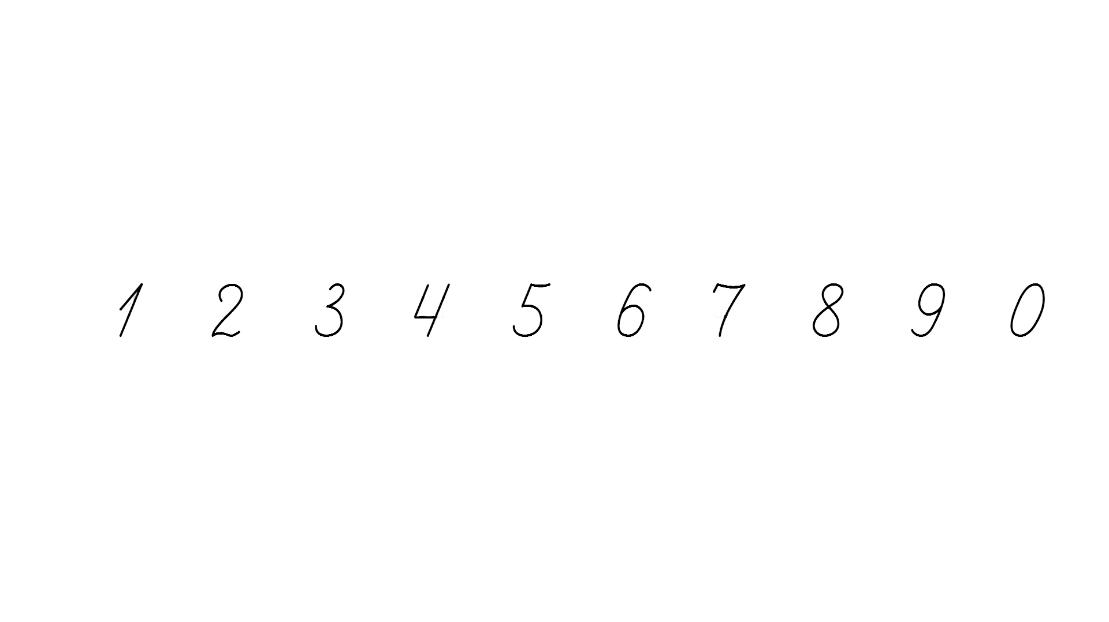 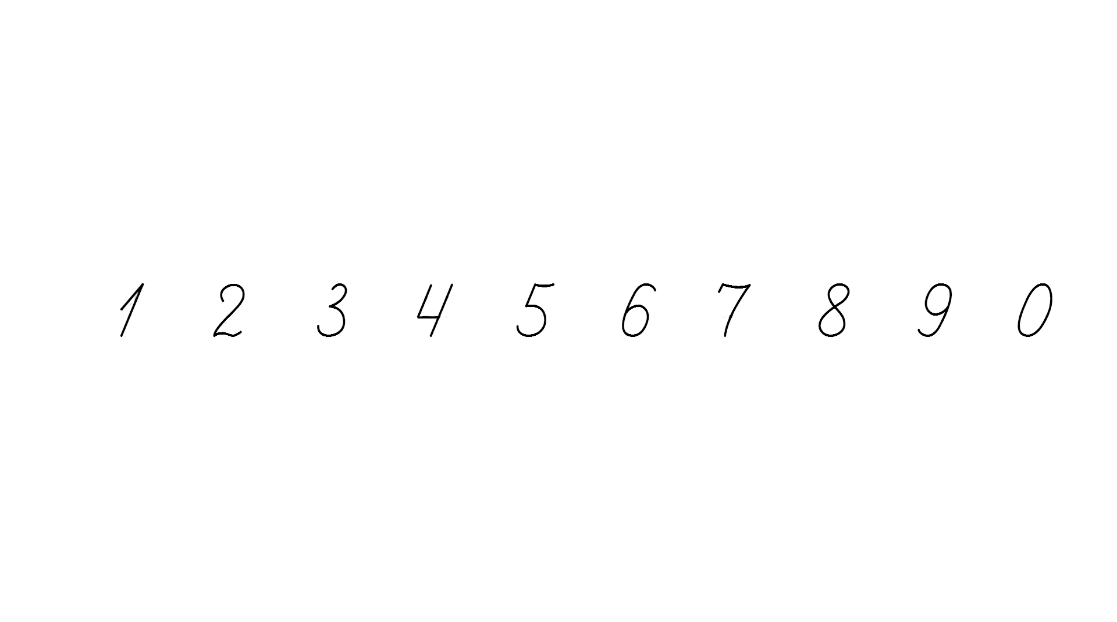 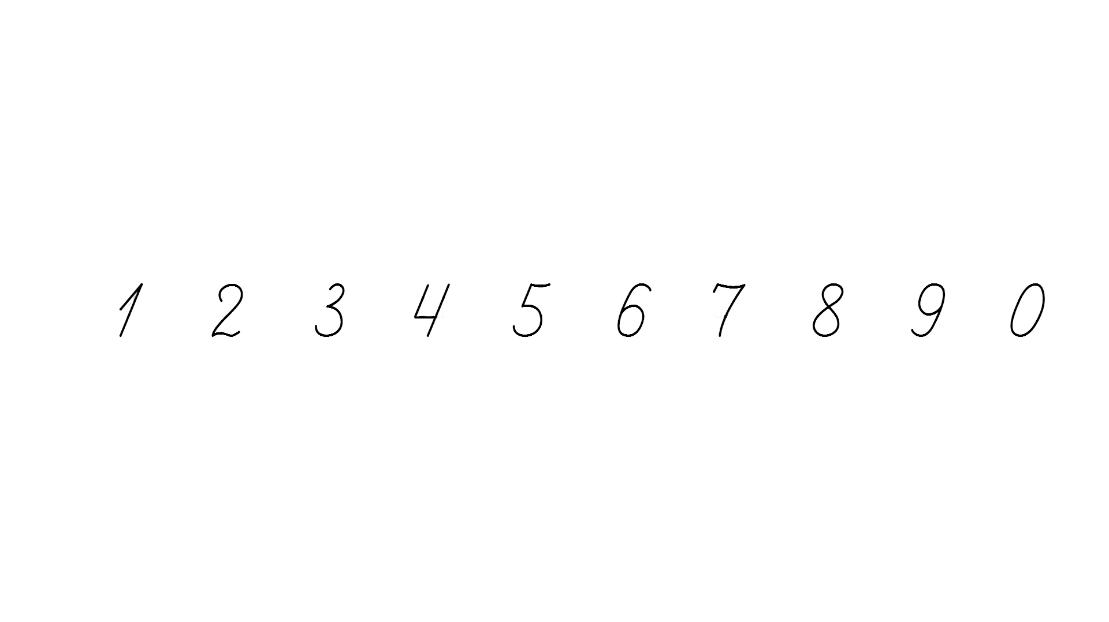 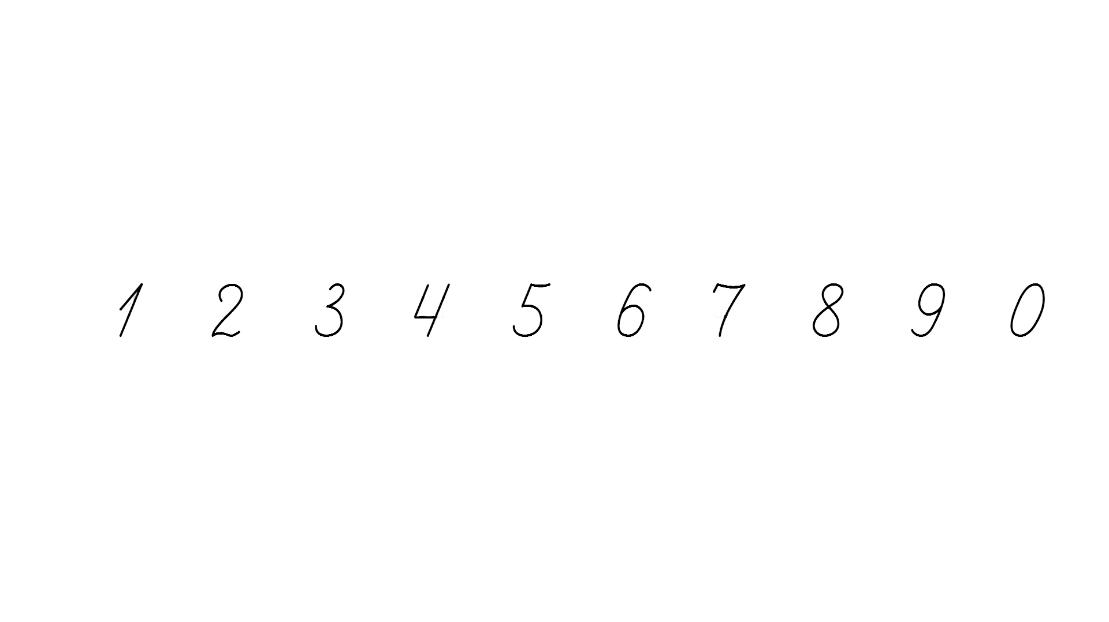 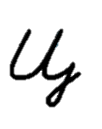 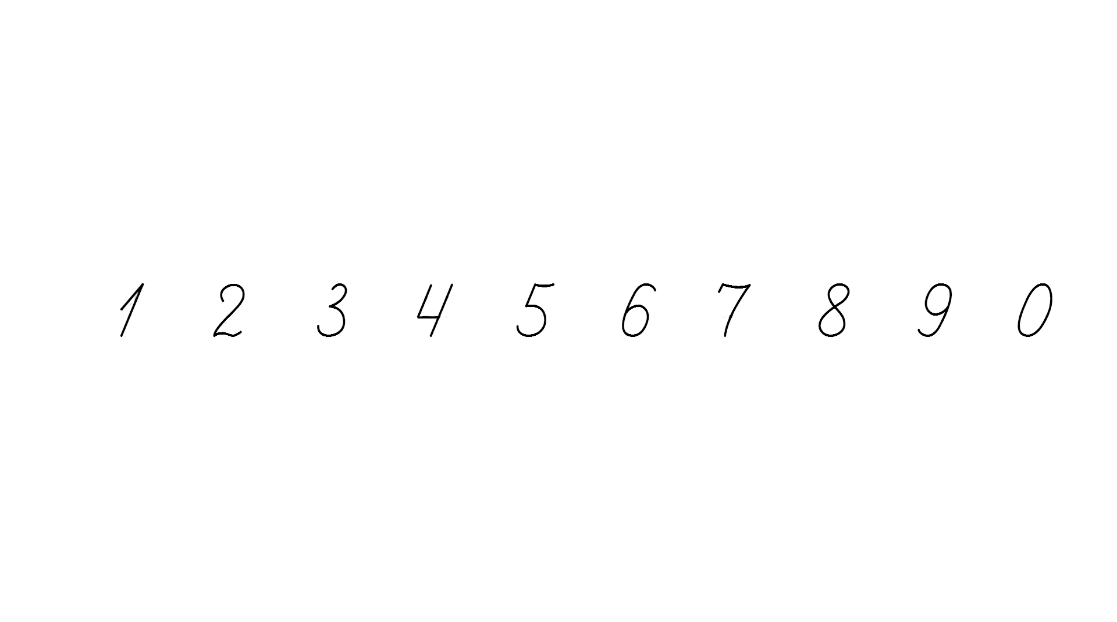 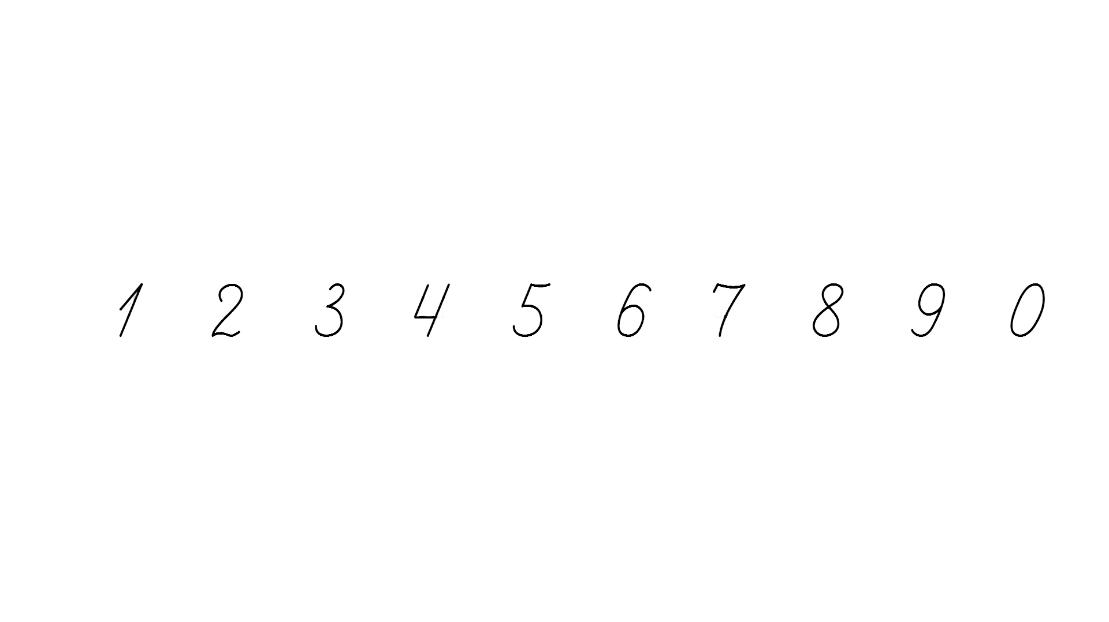 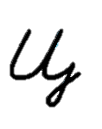 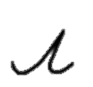 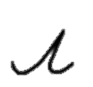 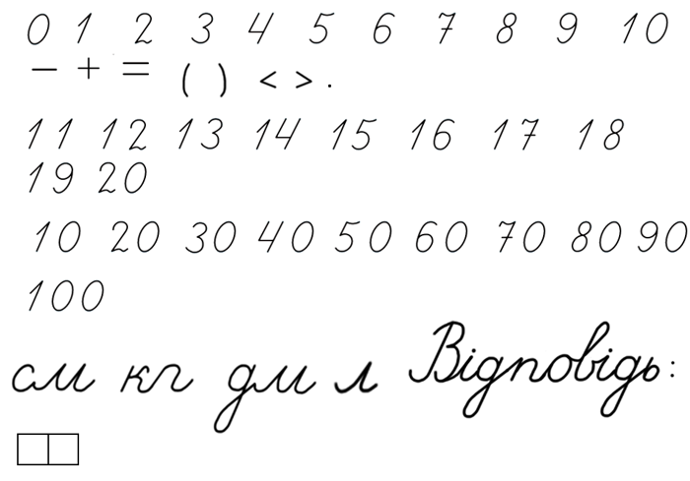 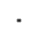 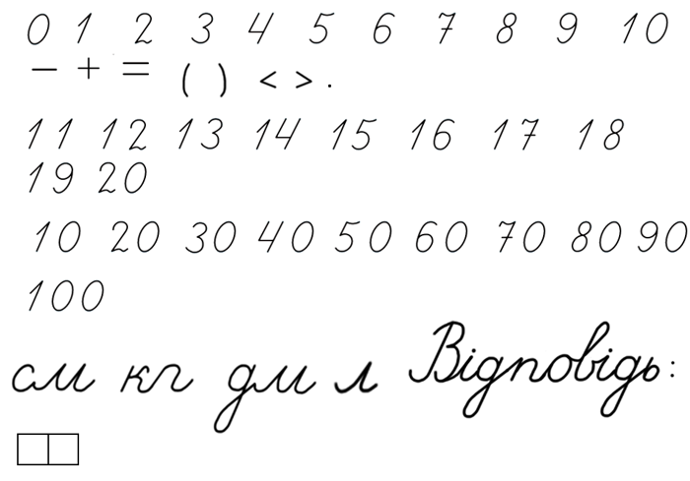 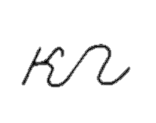 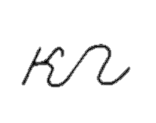 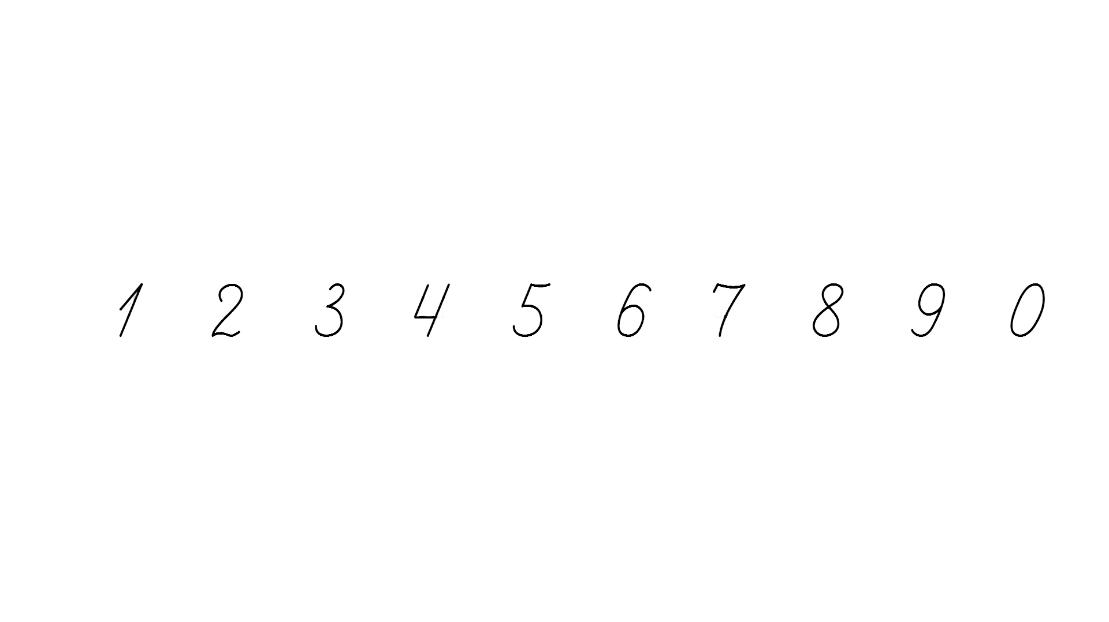 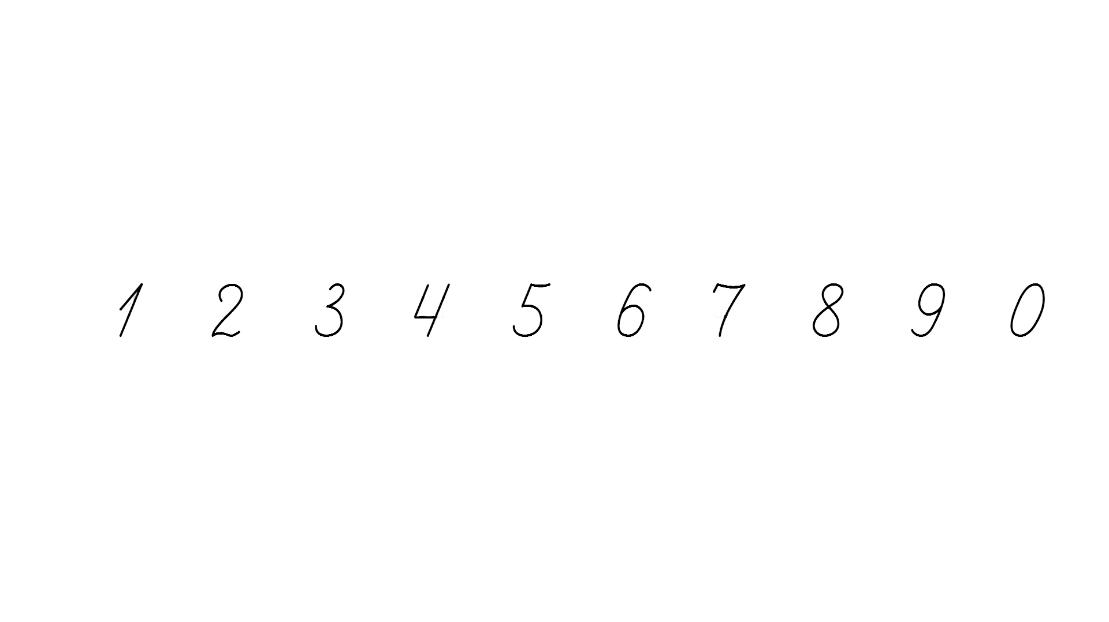 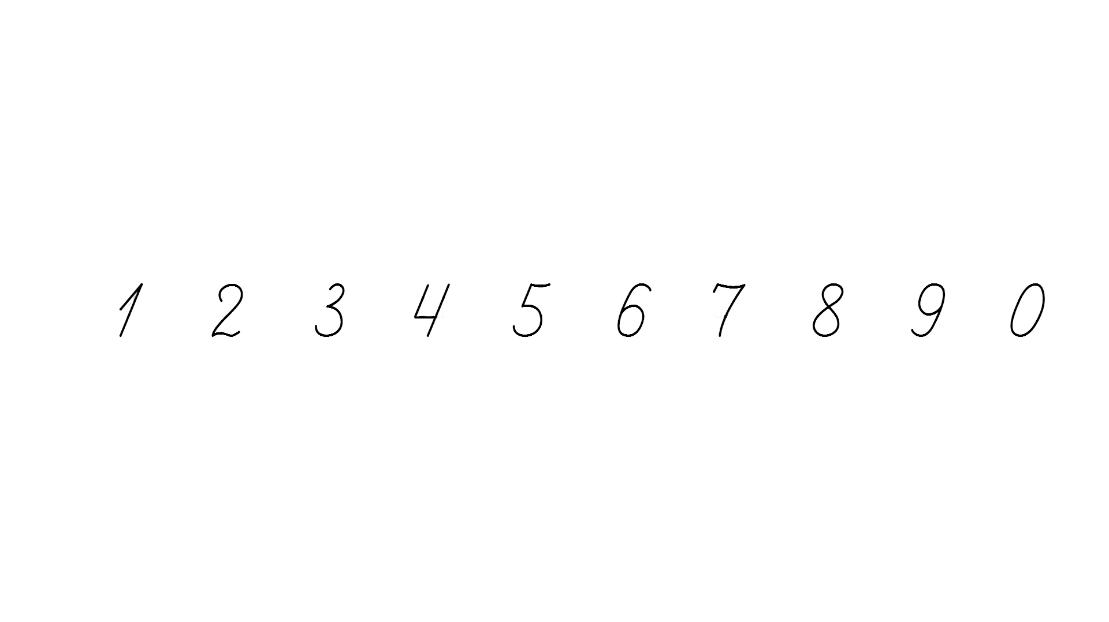 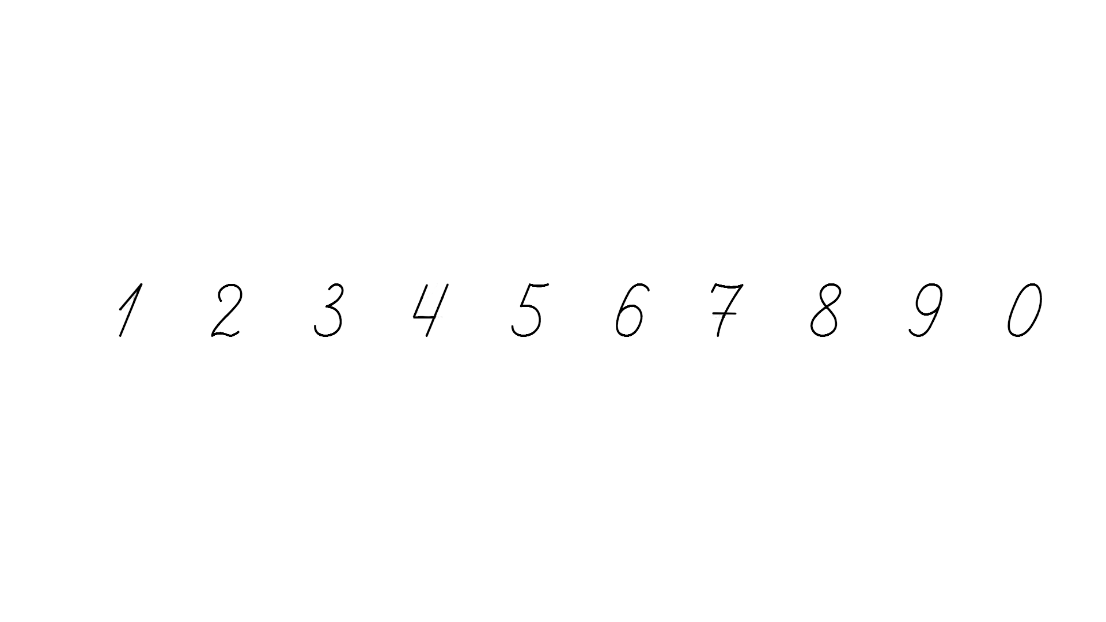 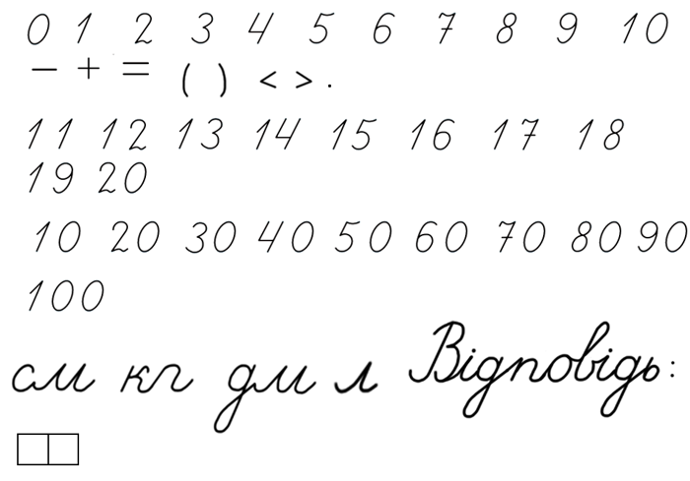 Підручник. 
Сторінка
136
Розв’яжи задачу №838
Ширина прямокутника дорівнює 5 см, а довжина – 20 см. На скільки сантиметрів довжина прямокутника більша, ніж ширина? У скільки разів довжина прямокутника більша, ніж ширина?
20 – 5 =
15 (см)
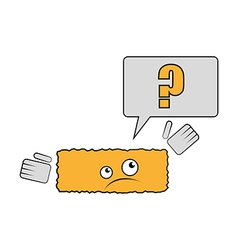 20 : 5 =
4 (р.)
на 15 см довжина більша за ширину.
Відповідь:
Відповідь:
у 4 р. довжина більша за ширину.
Підручник. 
Сторінка
136
Розв’яжи задачі №839
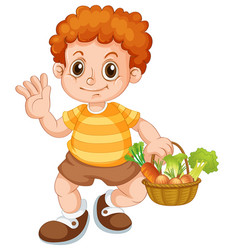 1 кг моркви коштує 9 грн, а 1 кг цибулі – 18 грн. У скільки разів морква дешевша, ніж цибуля?
18 : 9 =
2 (р.)
Відповідь:
у 2 рази морква дешевша, ніж цибуля.
Підручник. 
Сторінка
136
Пригадай, що таке периметр многокутника.
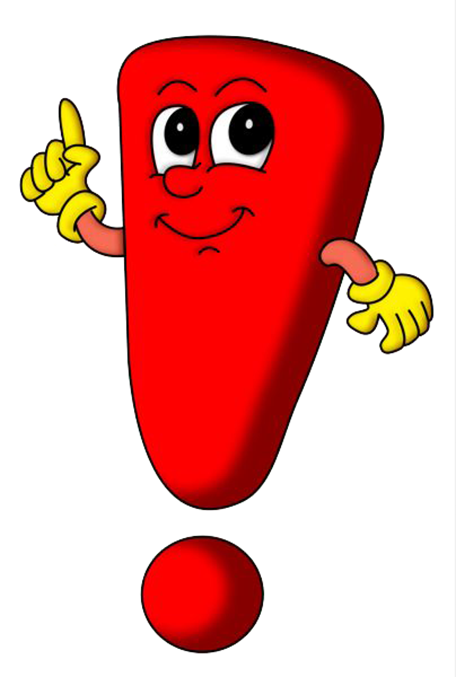 Периметр прямокутника можна обчислювати різними способами.
І спосіб: 2 см + 4 см + 2 см + 4 см = 12 см
ІІ спосіб: 2 см ∙ 2 + 4 см ∙ 2 = 12 см
Обчислюючи цим способом, ширину й довжину помножили на 2 і знайшли суму цих добутків.
ІІІ спосіб: (4 см + 2 см) ∙ 2 = 12 см
Обчислюючи цим способом, додали ширину й довжину і цю суму помножили на 2.
Підручник. 
Сторінка
137
Робота в зошиті
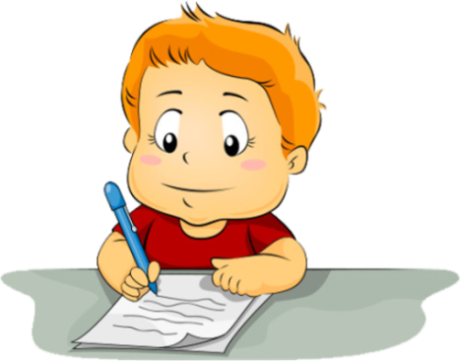 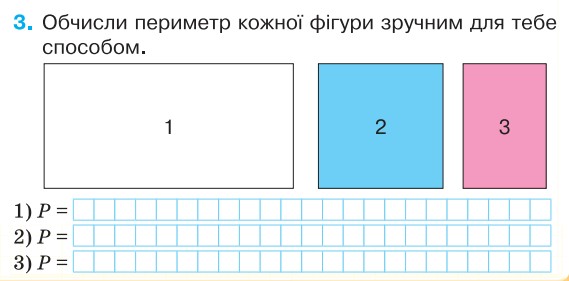 Сторінка
67
Рефлексія
Намалюй смайлик, що відповідає твоєму враженню від уроку
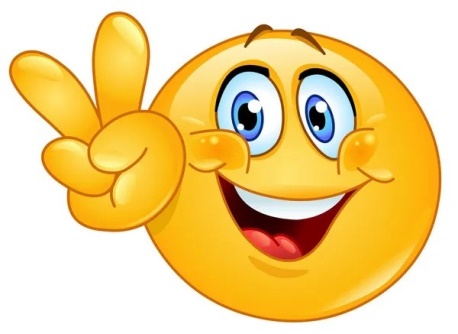 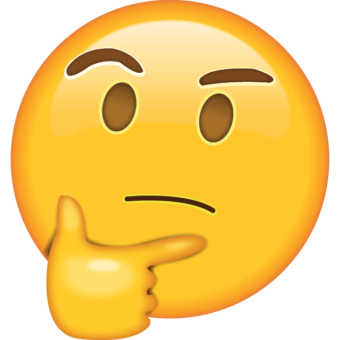 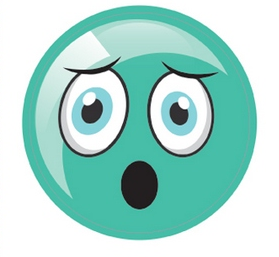 Все вийшло! Уроком задоволений(на)!
Не зовсім все виходило, але я старав(лася).
Мало що вийшло, не розумів(ла).